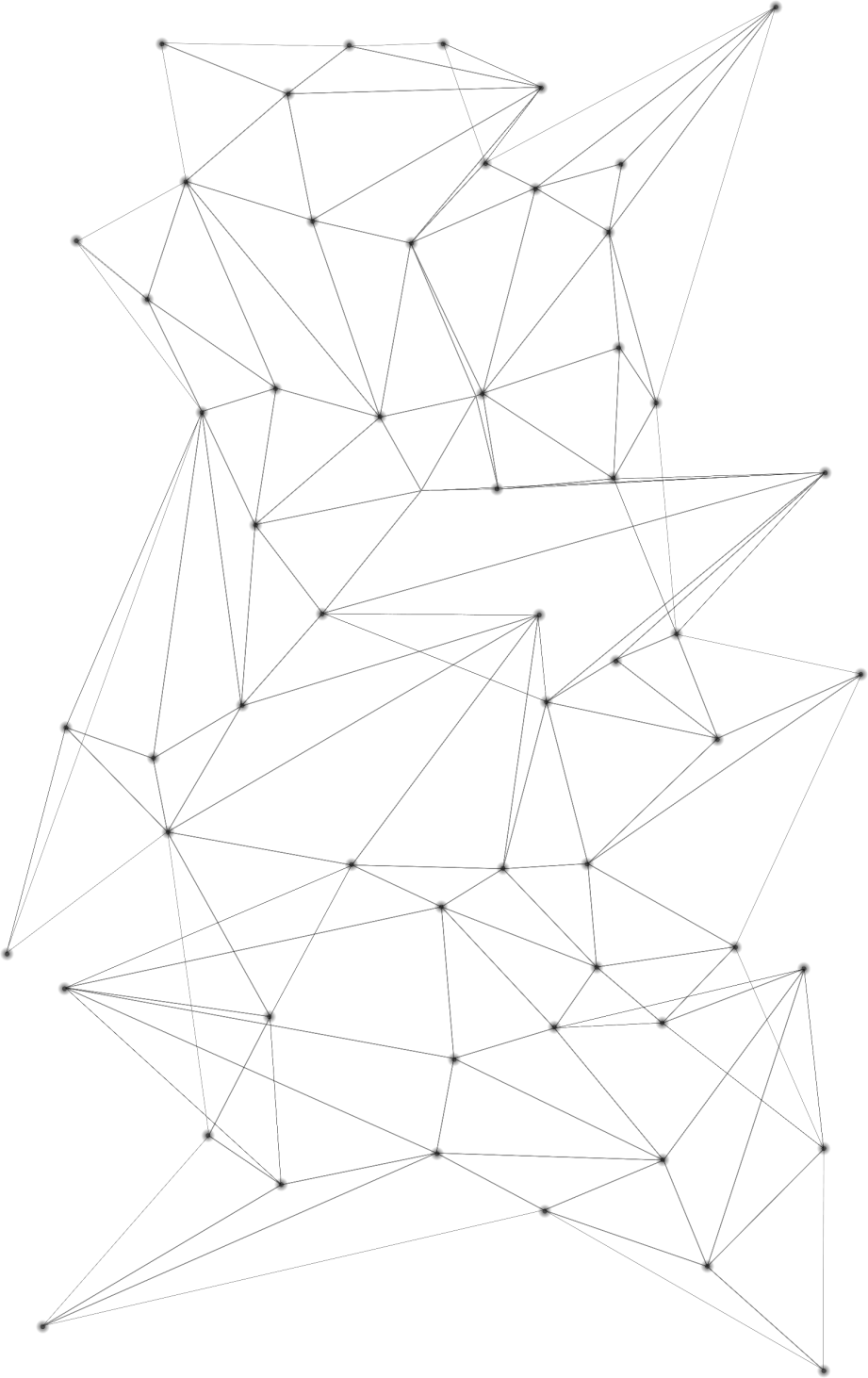 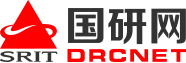 国务院发展研究中心信息网
培训老师：王海涛
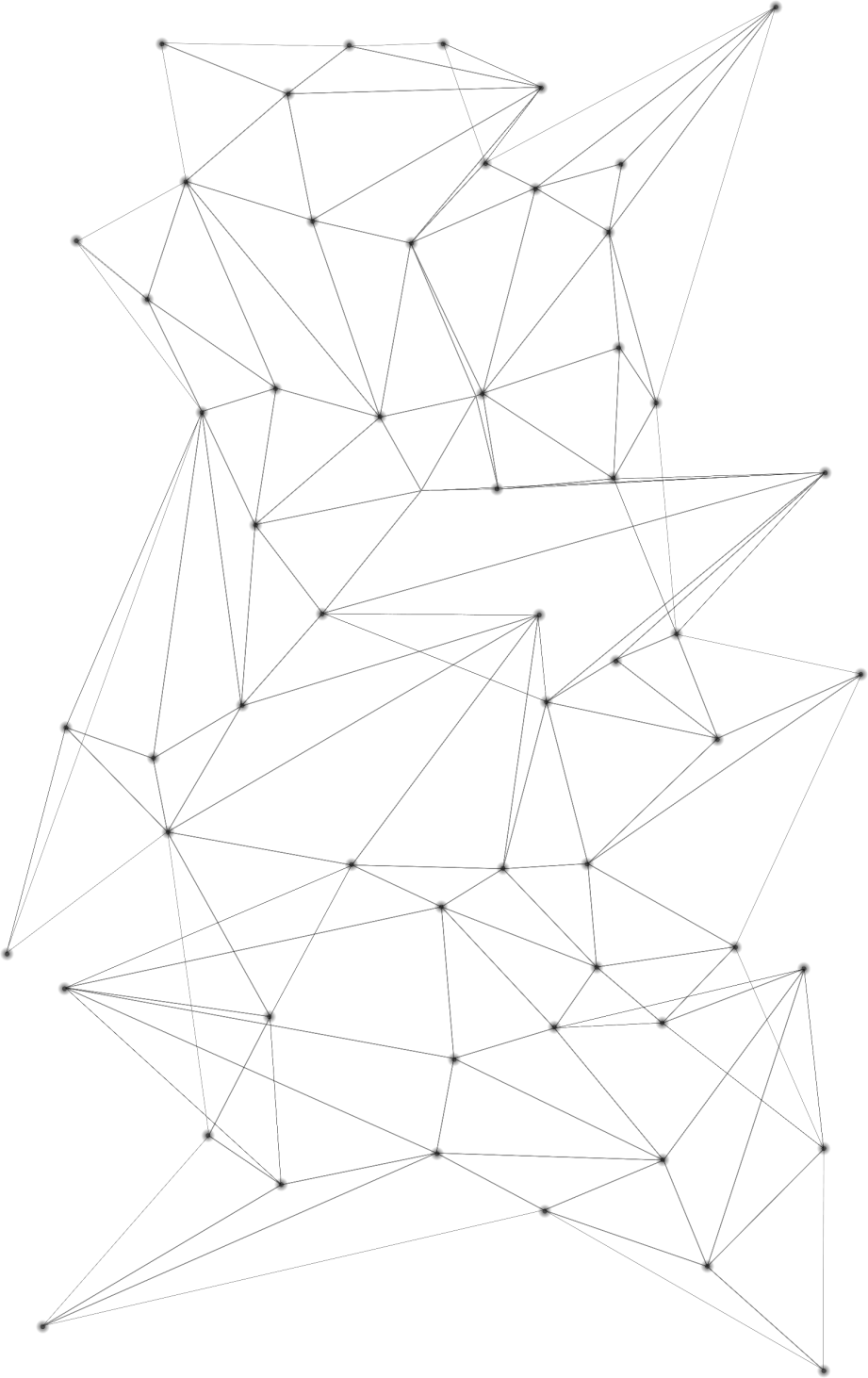 目录
04
03
05
02
01
数据检索
资源使用
关于我们
文献检索
访问方式
PART-01
关于我们
关于我们
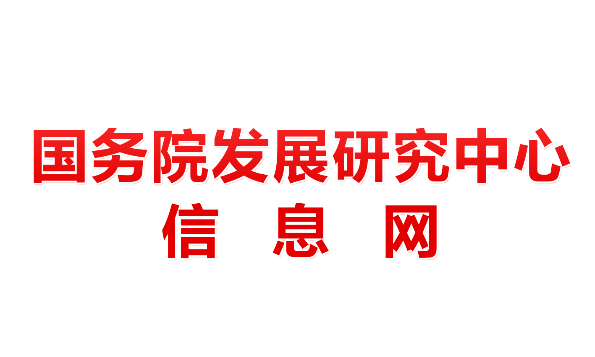 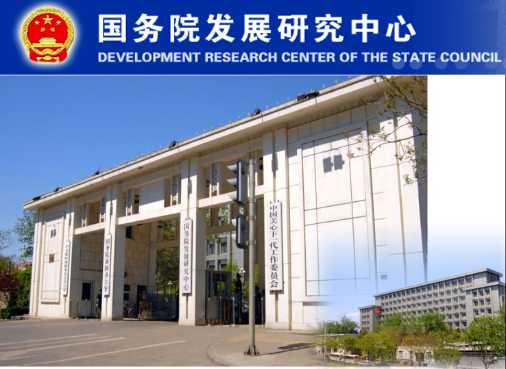 创建于1998年3月，最初为国务院发展研究中心利用互联网、信息化手段为中央提供应对1997年亚洲金融危机策略所筹建的宏观经济网络信息平台。
        业务范围：宏观大数据产品、宏观经济业务软件、课题研究和咨询服务为核心，为国家建设中国特色新型智库提供全方位信息技术支撑，为中国各级政府部门、研究机构和企业提供决策参考。
PART-02
访问方式
访问方式
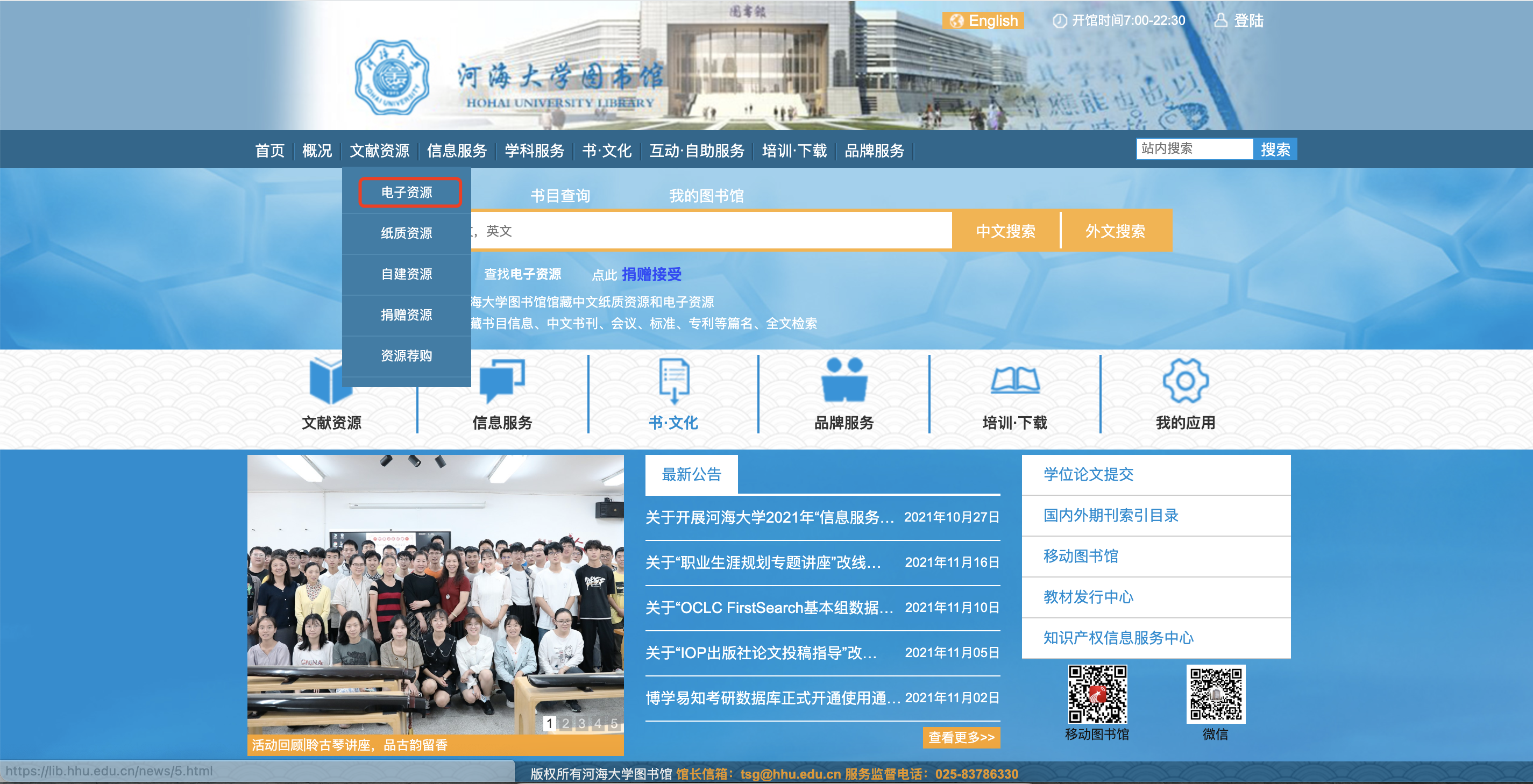 访问方式
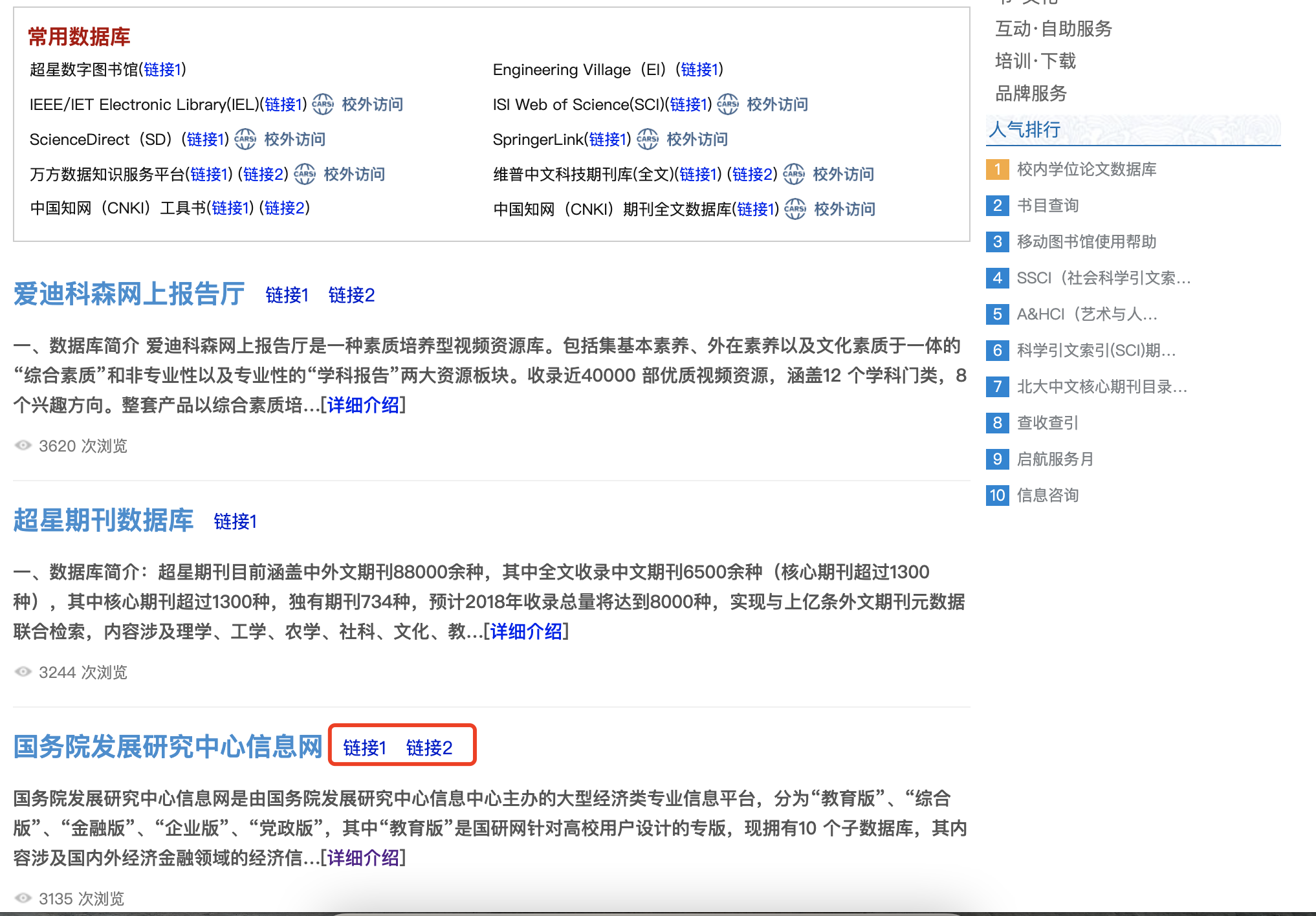 访问方式
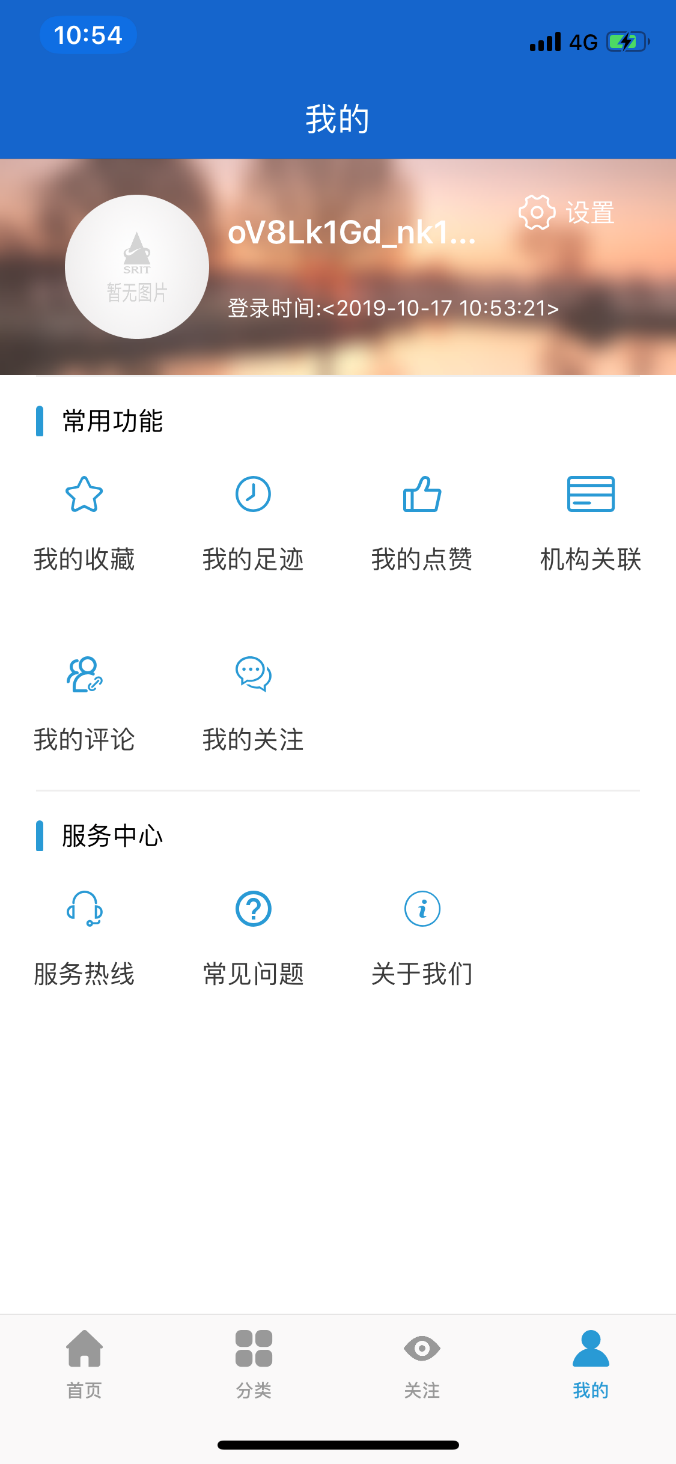 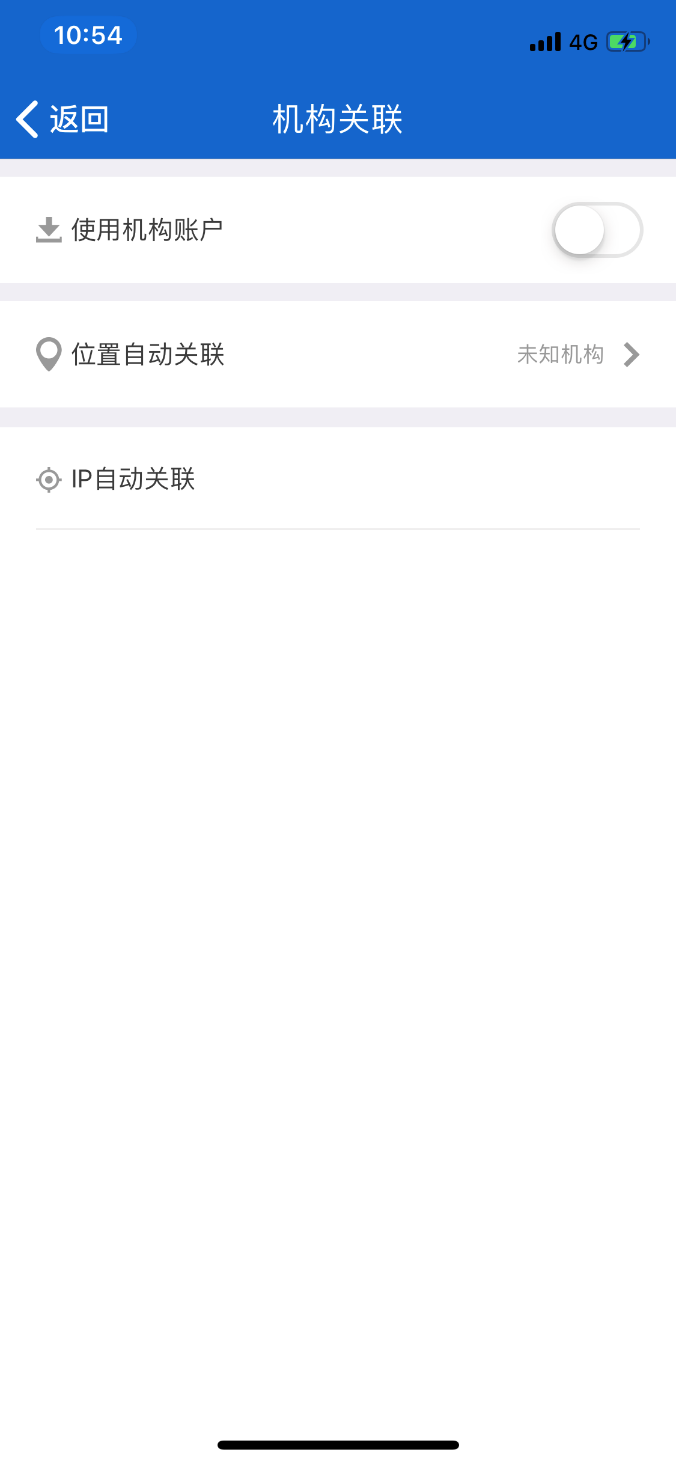 使用校园网/图书馆WIFI”IP自动关联”
下方会显示学校名称，
此状态下即可关联机构账号
PART-03
资源使用
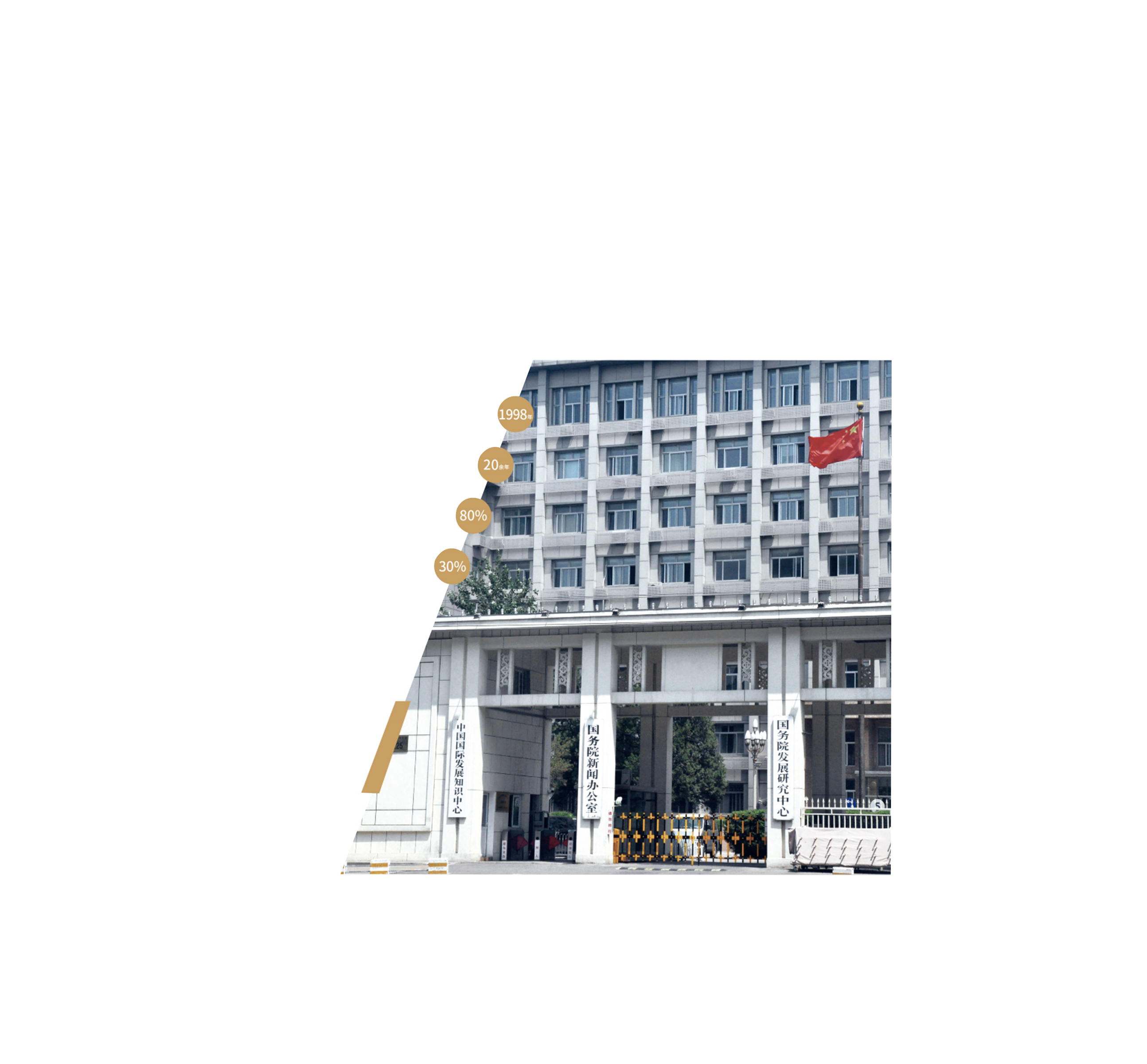 信息资源分类
文献类
01
经国研网研究员/编辑，编撰、编译、撰写，或采用其他方式加工后的自有知识产权信息。
合作研究机构的研究成果或特约专家来稿
政府机构公开发布的政策法规信息、统计数据
国研网信源清单内的报刊、网站及其他媒体
读者投稿等
历史文献：460万多篇
年更新量：35万篇
02
数据类
具有统计职能的权威机构如：国家统计局、海关总署、人民银行、银监会、各行业协会
年鉴资料
年更新量：1.7亿条

包括国民经济核算、固定资产投资、工业统计、产品产量、金融、财政税收、资源环境、重点行业、区域经济、教育统计、世界经济等各行业各领域统计数据

收录年限：最早1949年至今
教育版首页
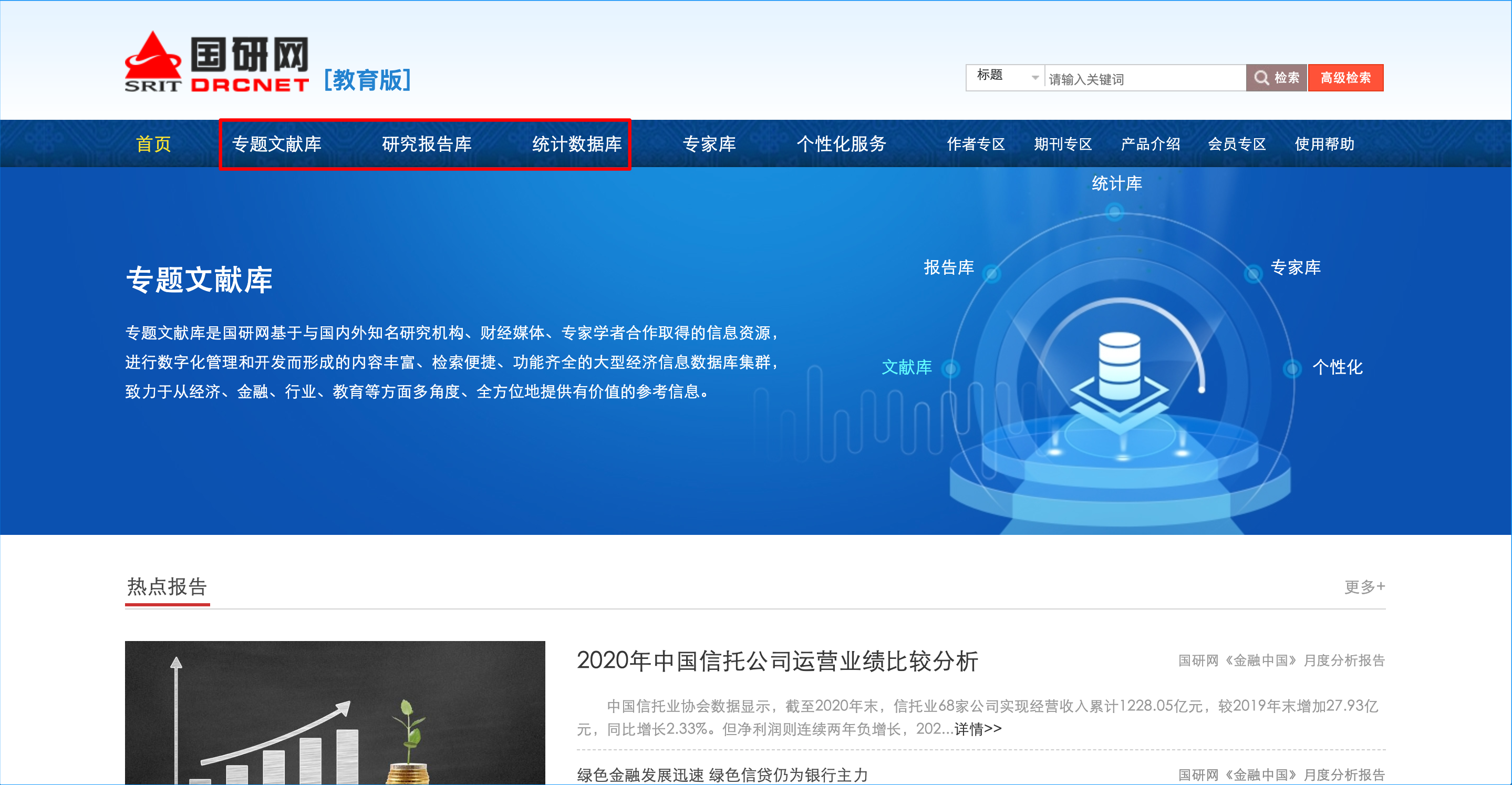 专题文献库
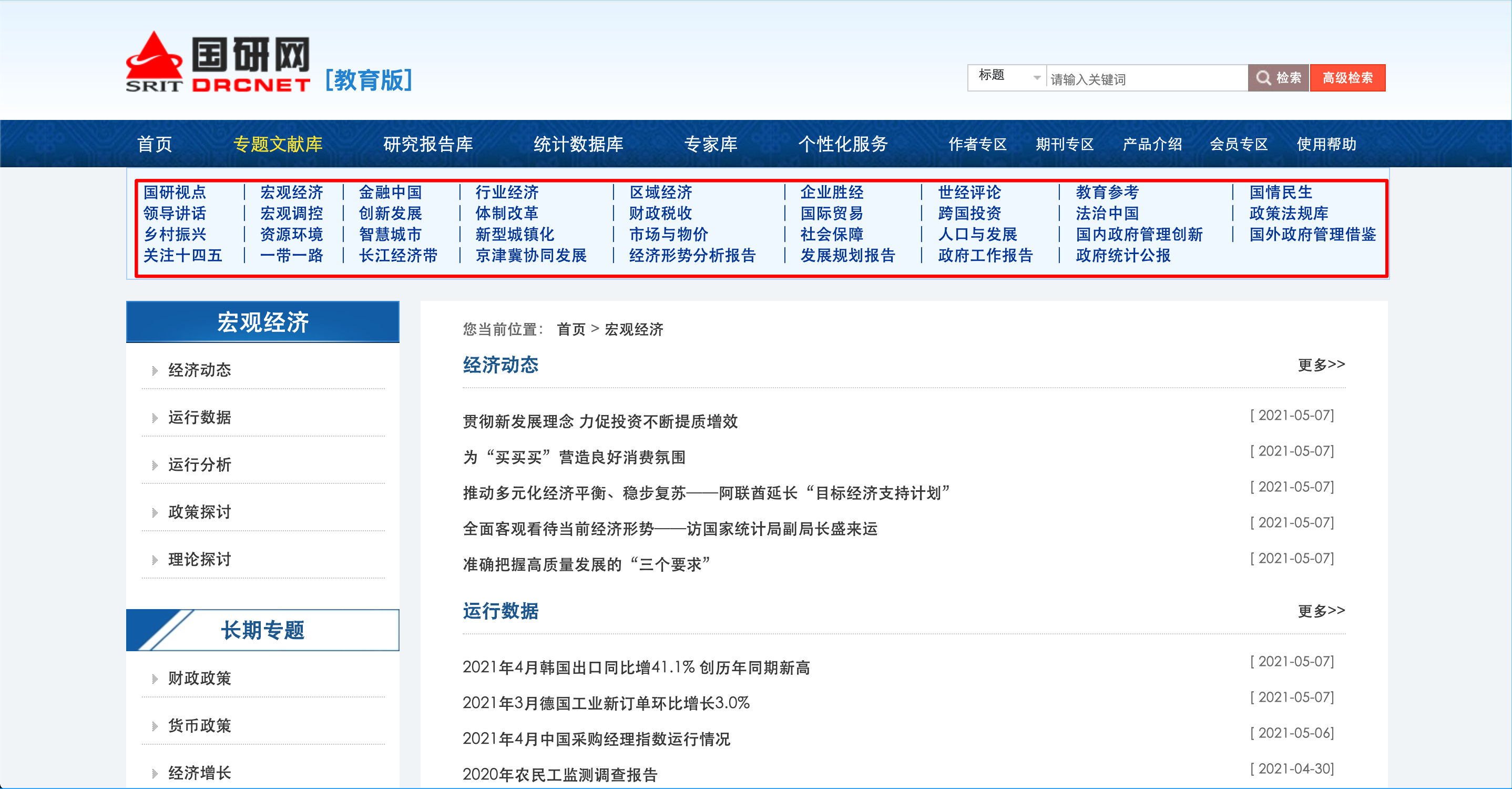 国研视点
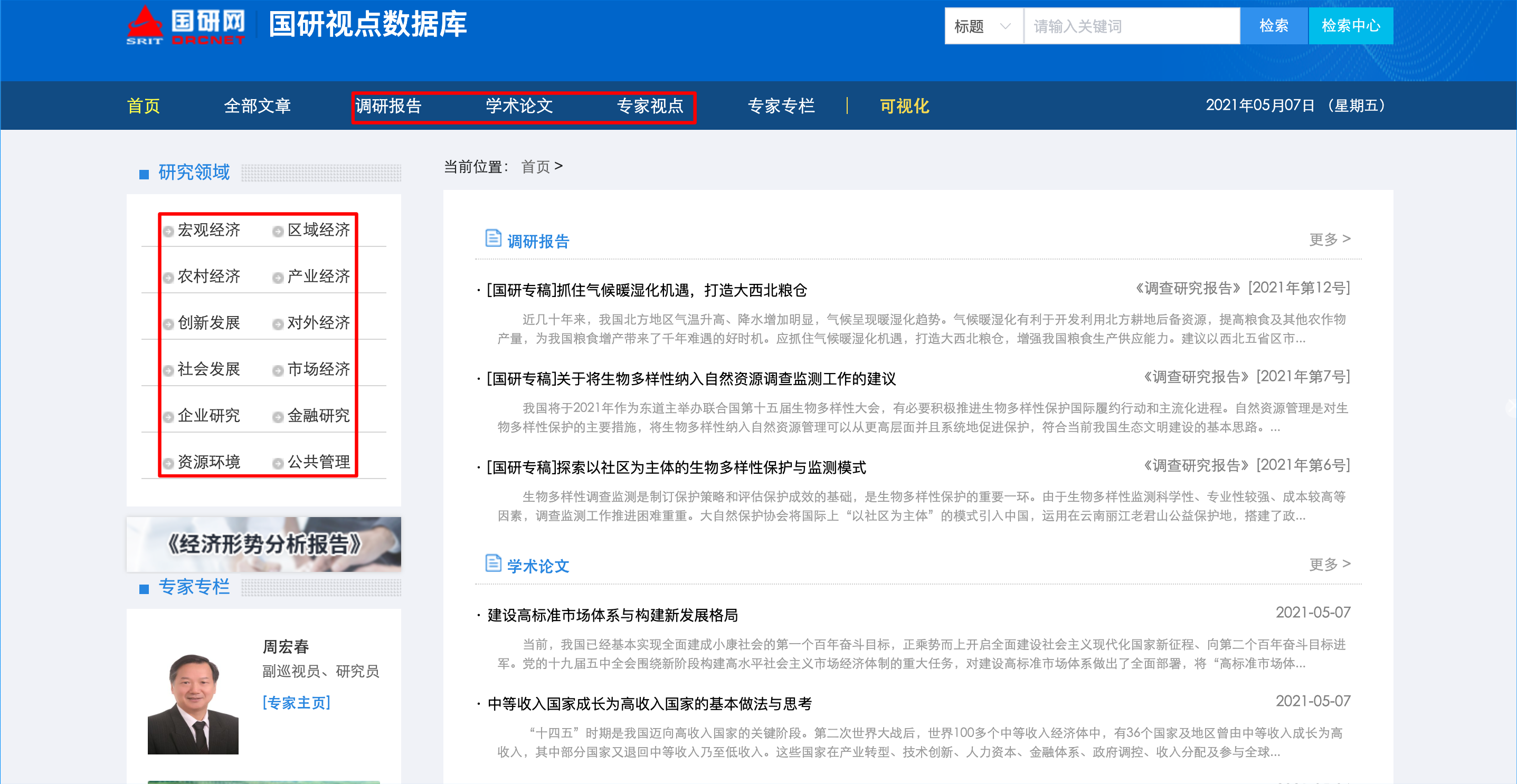 金融中国
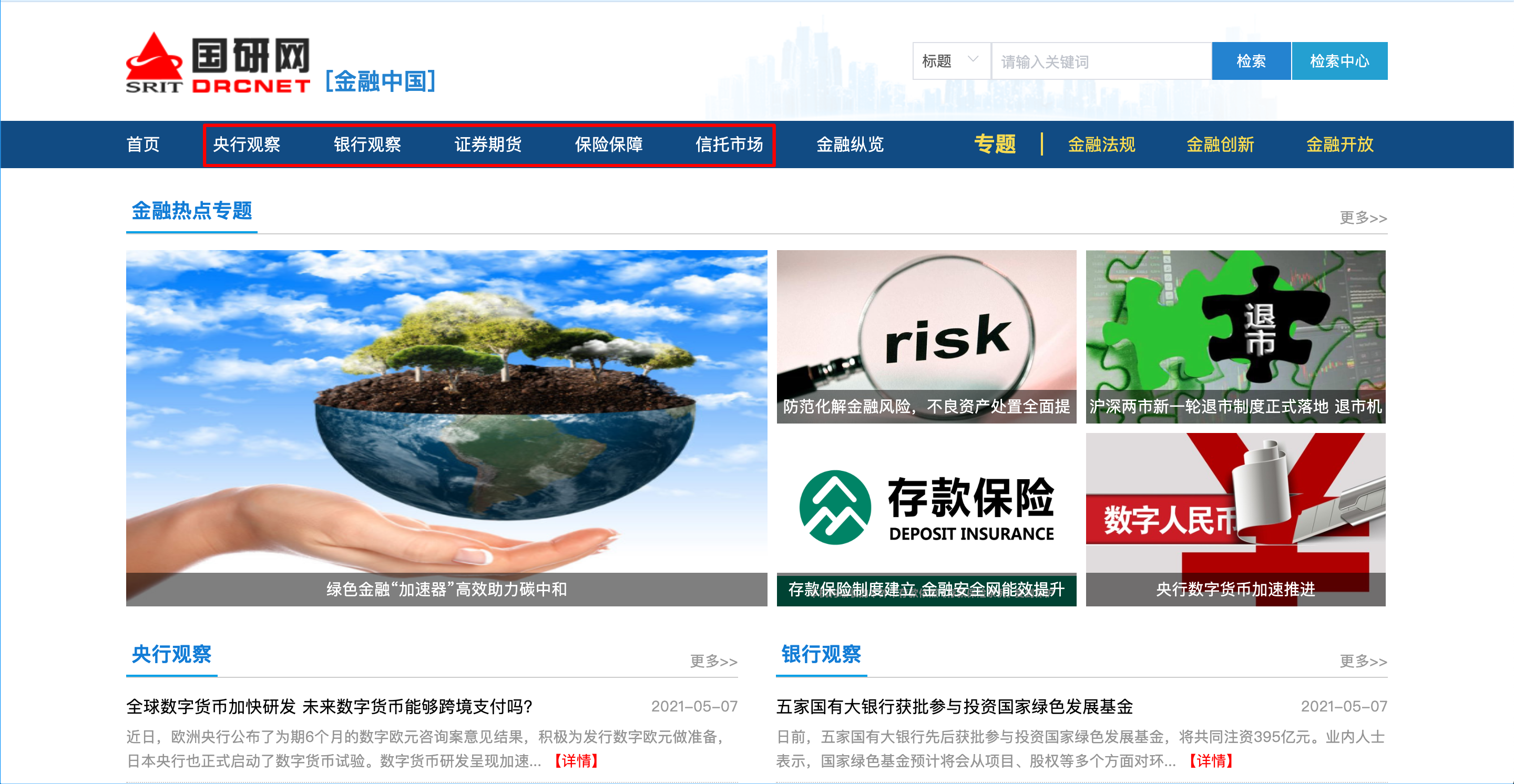 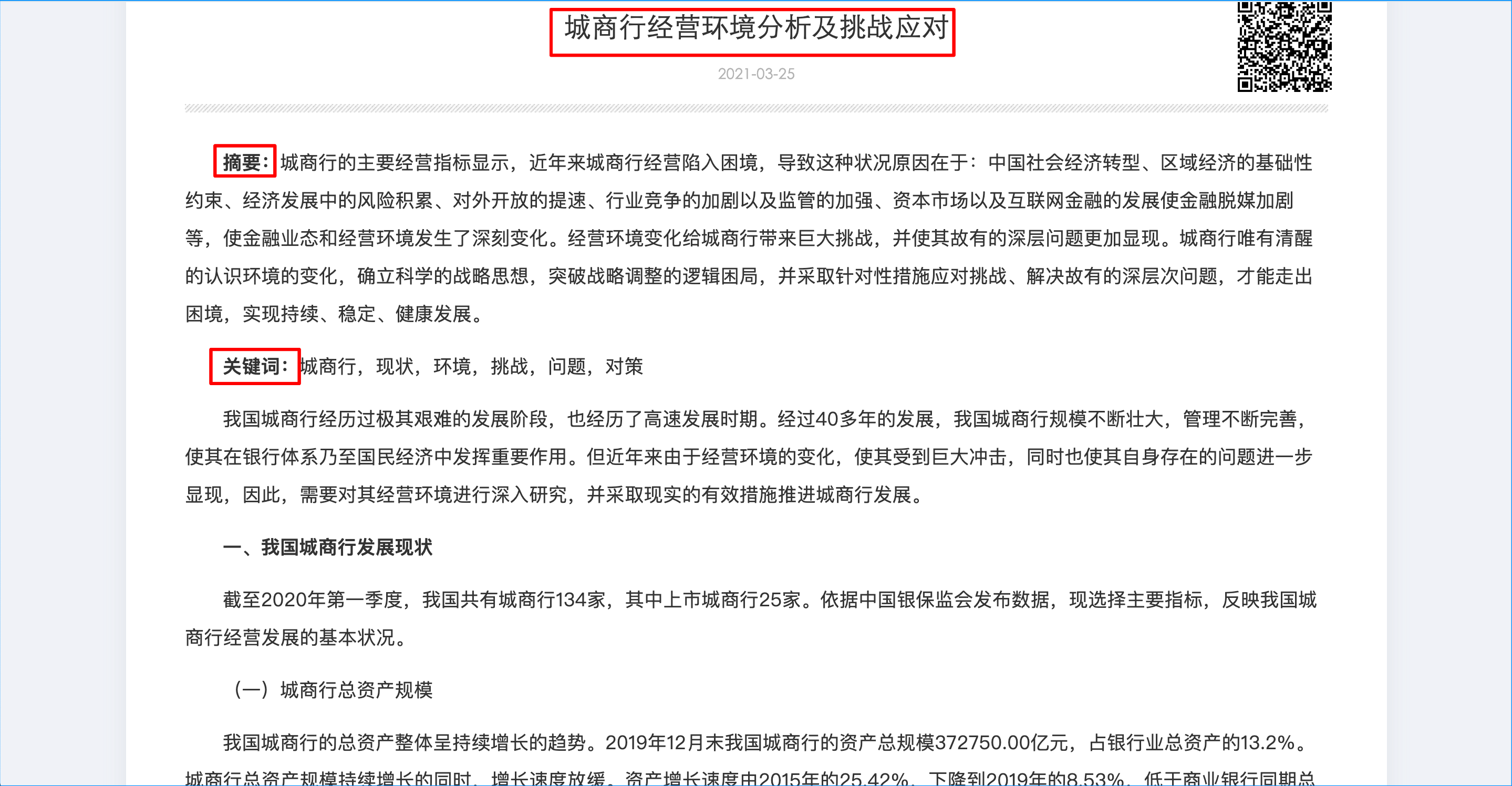 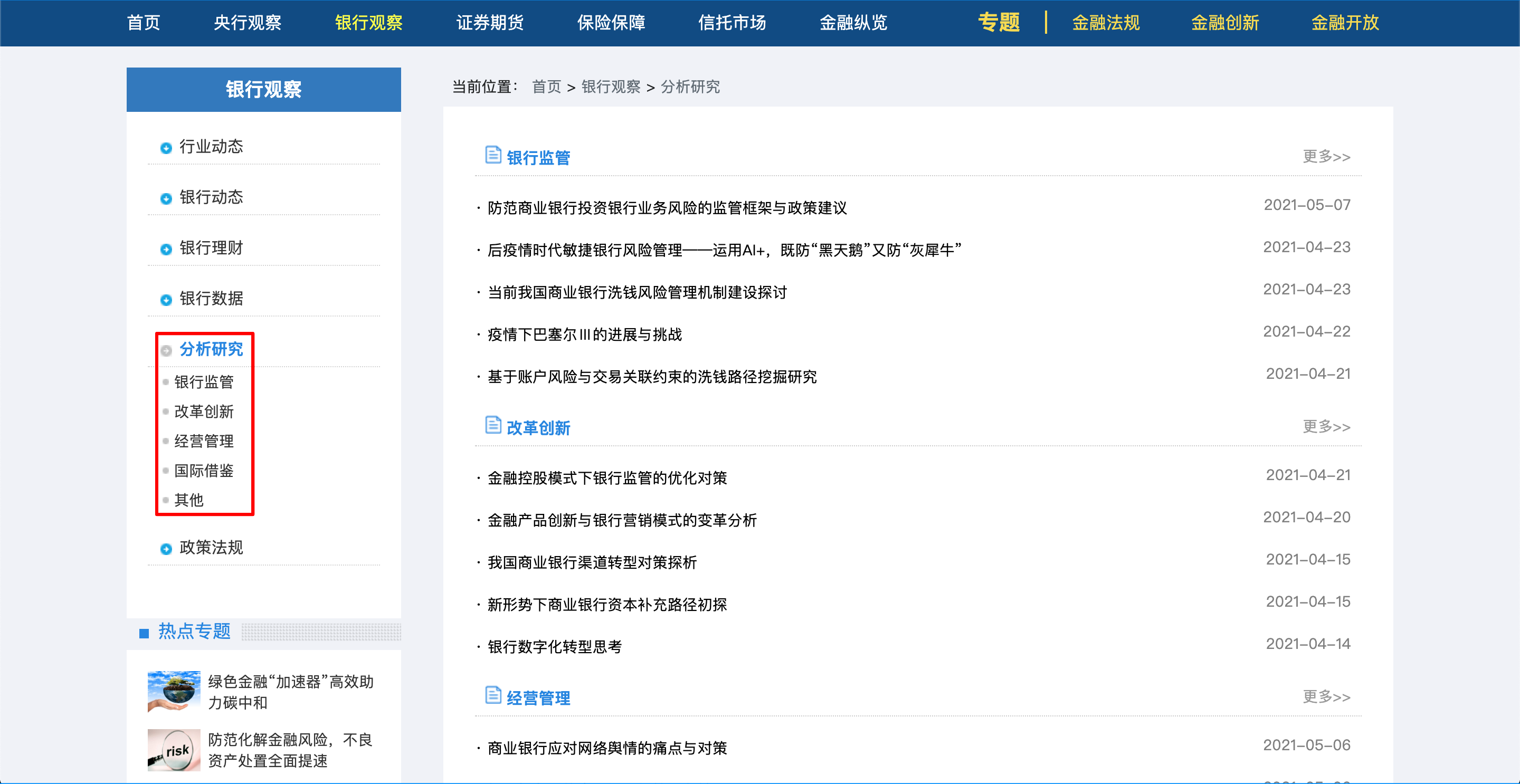 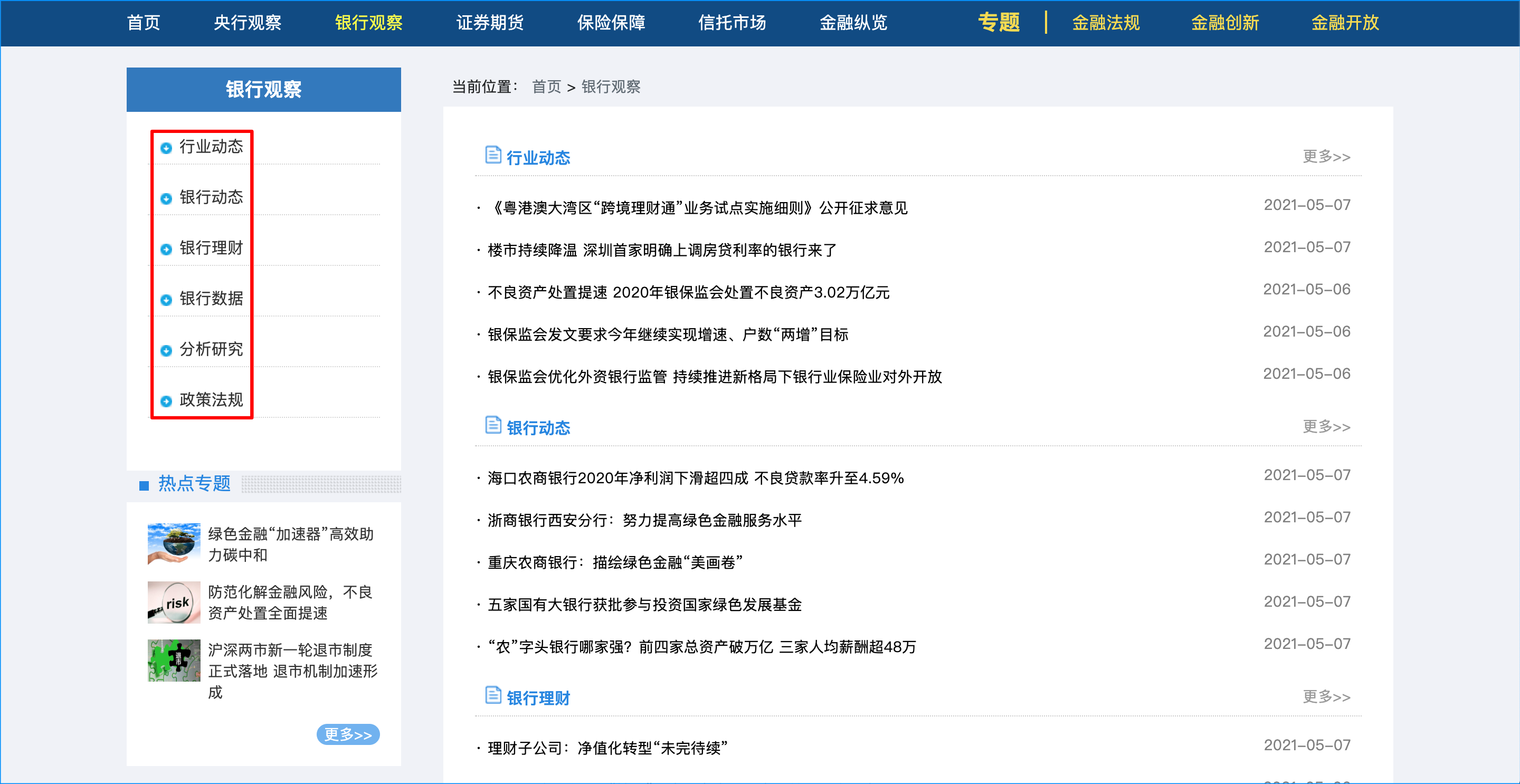 行业经济
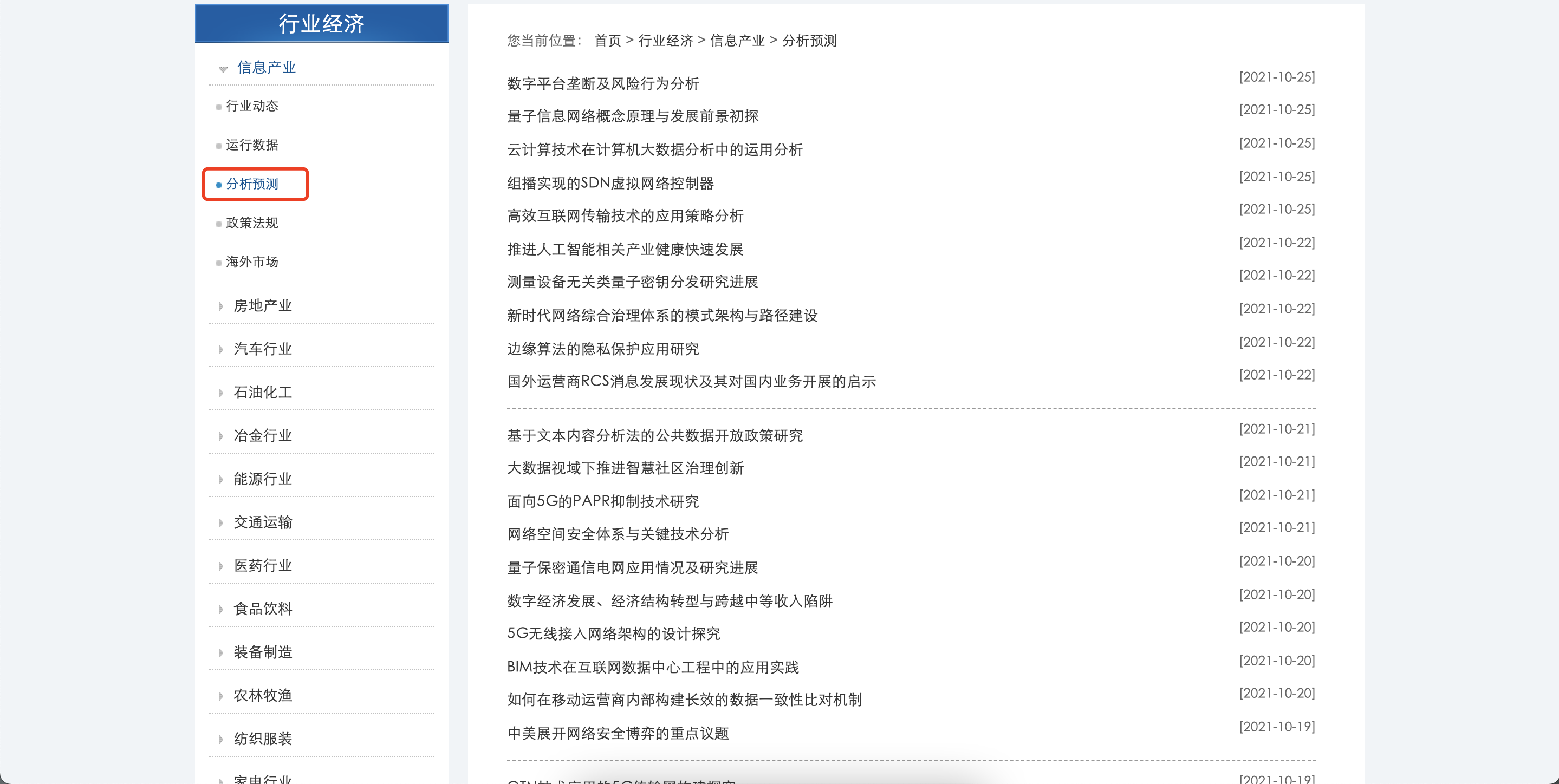 企业胜经
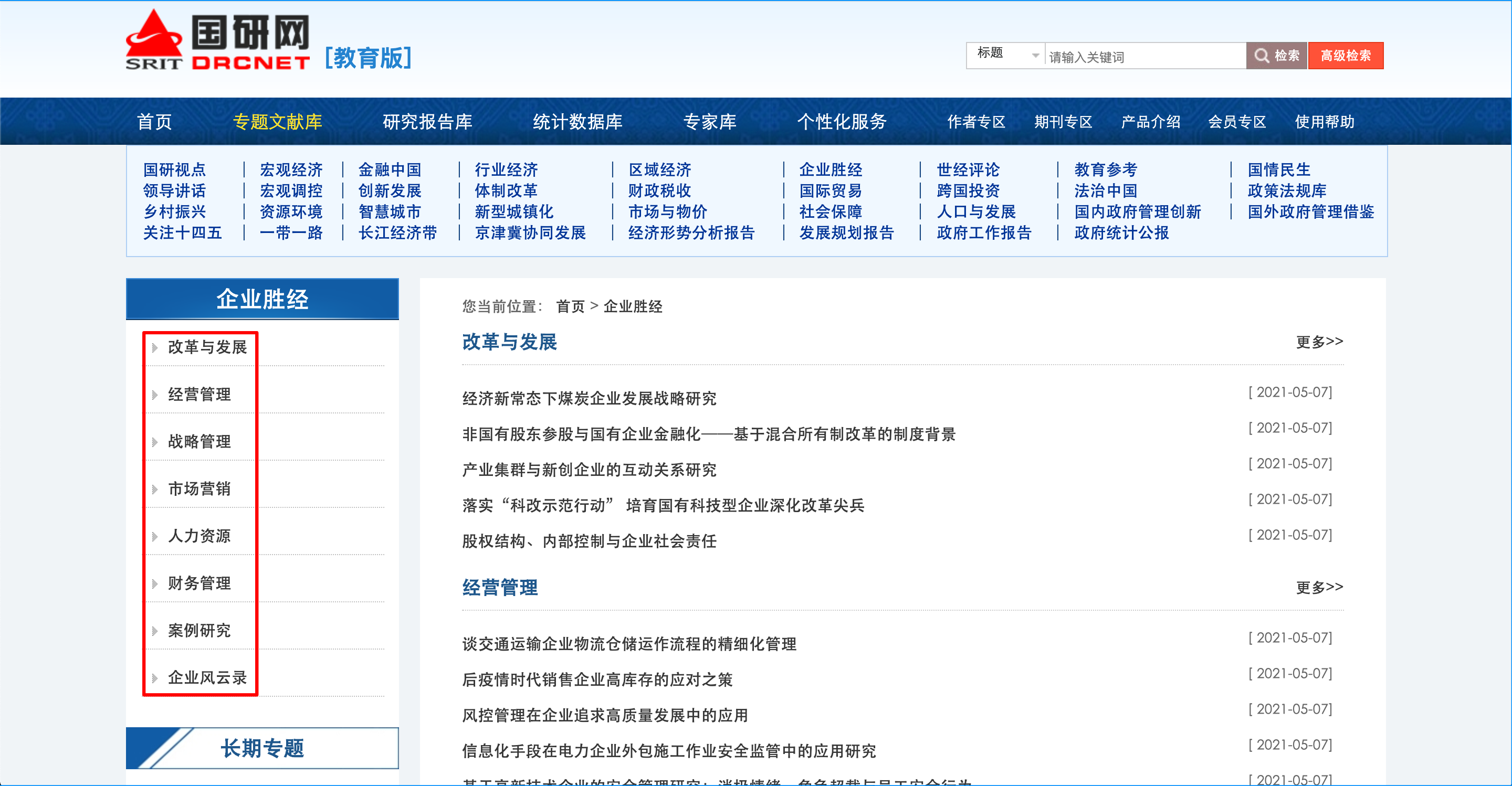 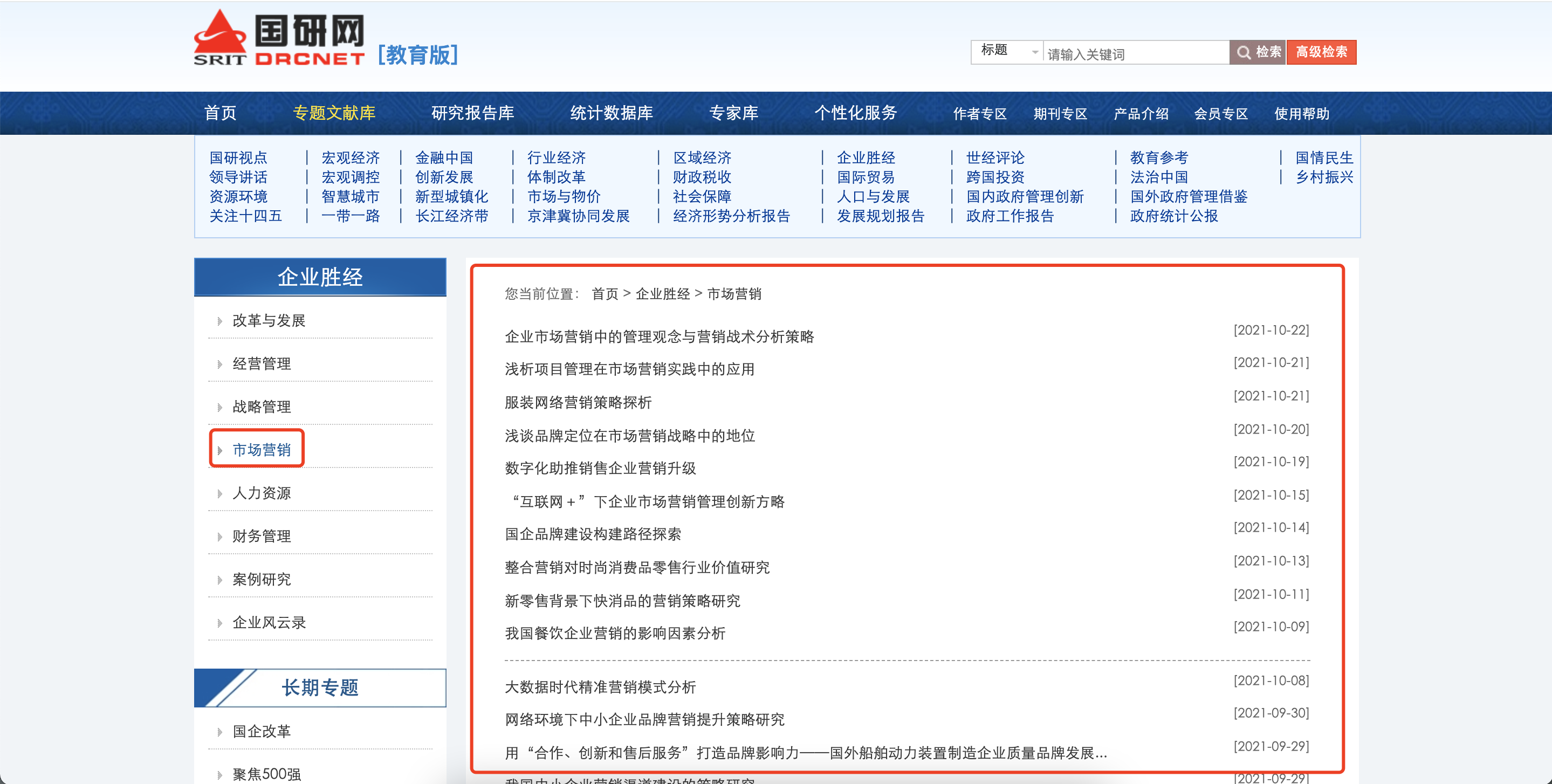 教育参考
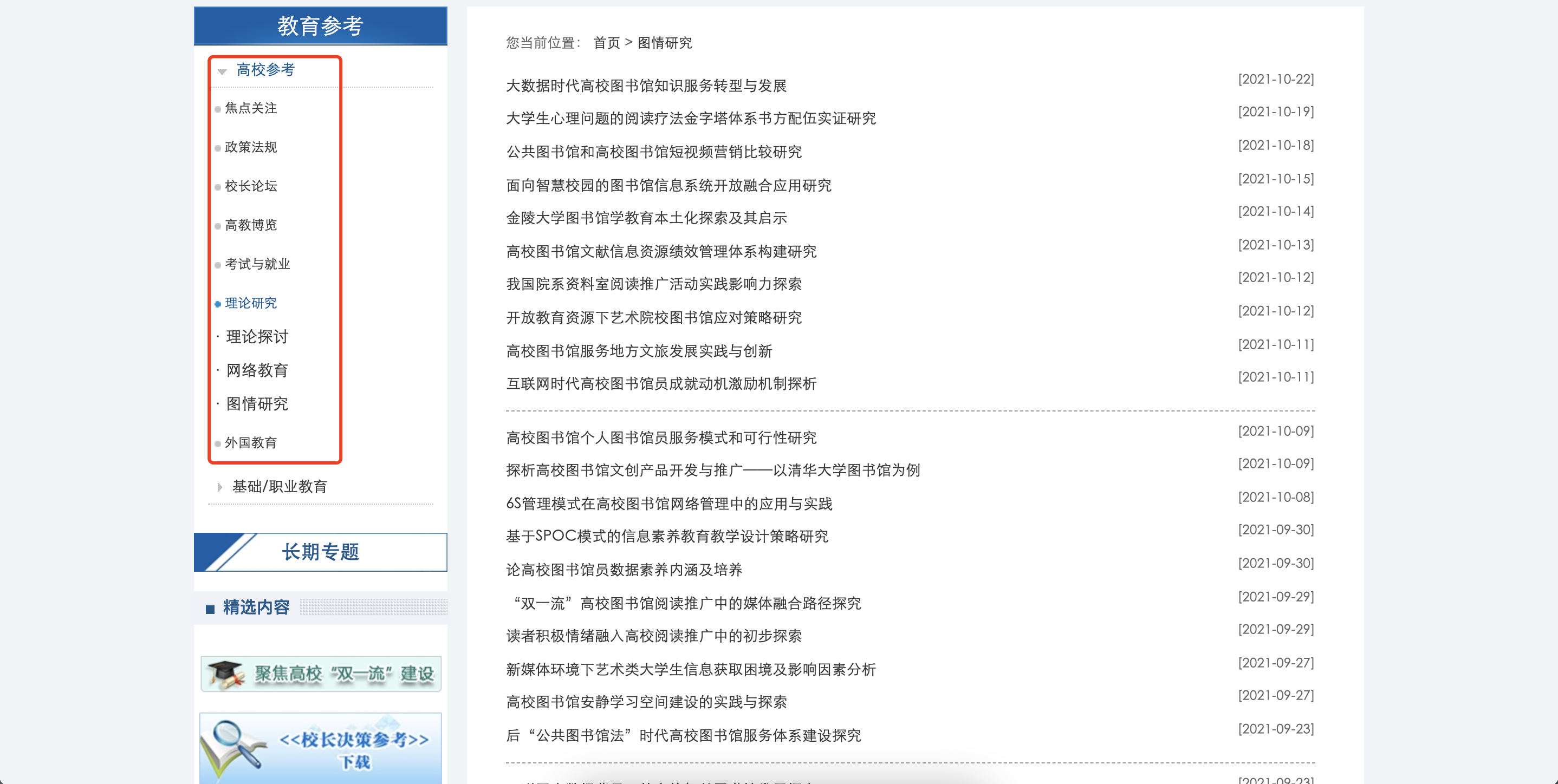 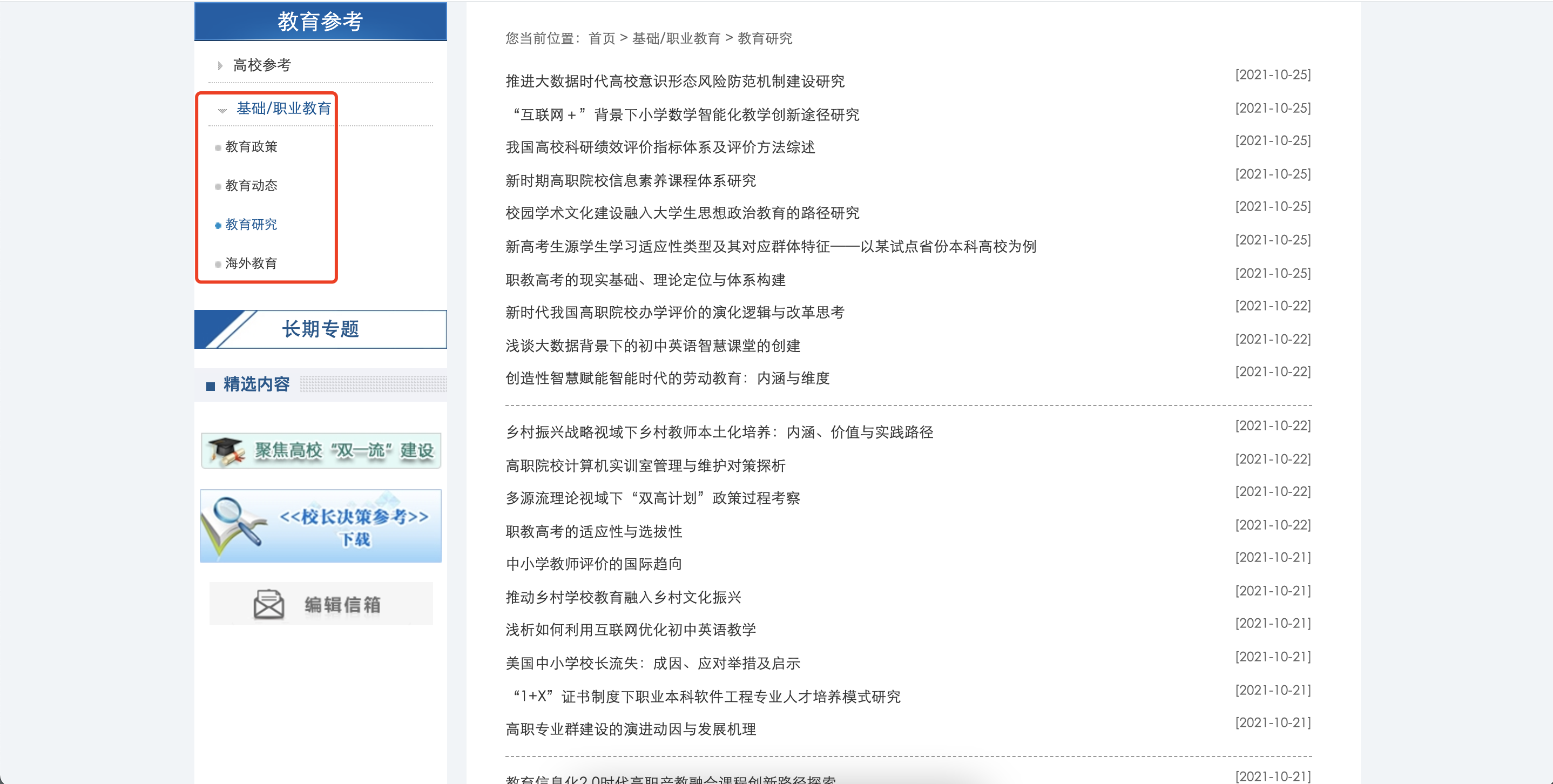 系列研究报告
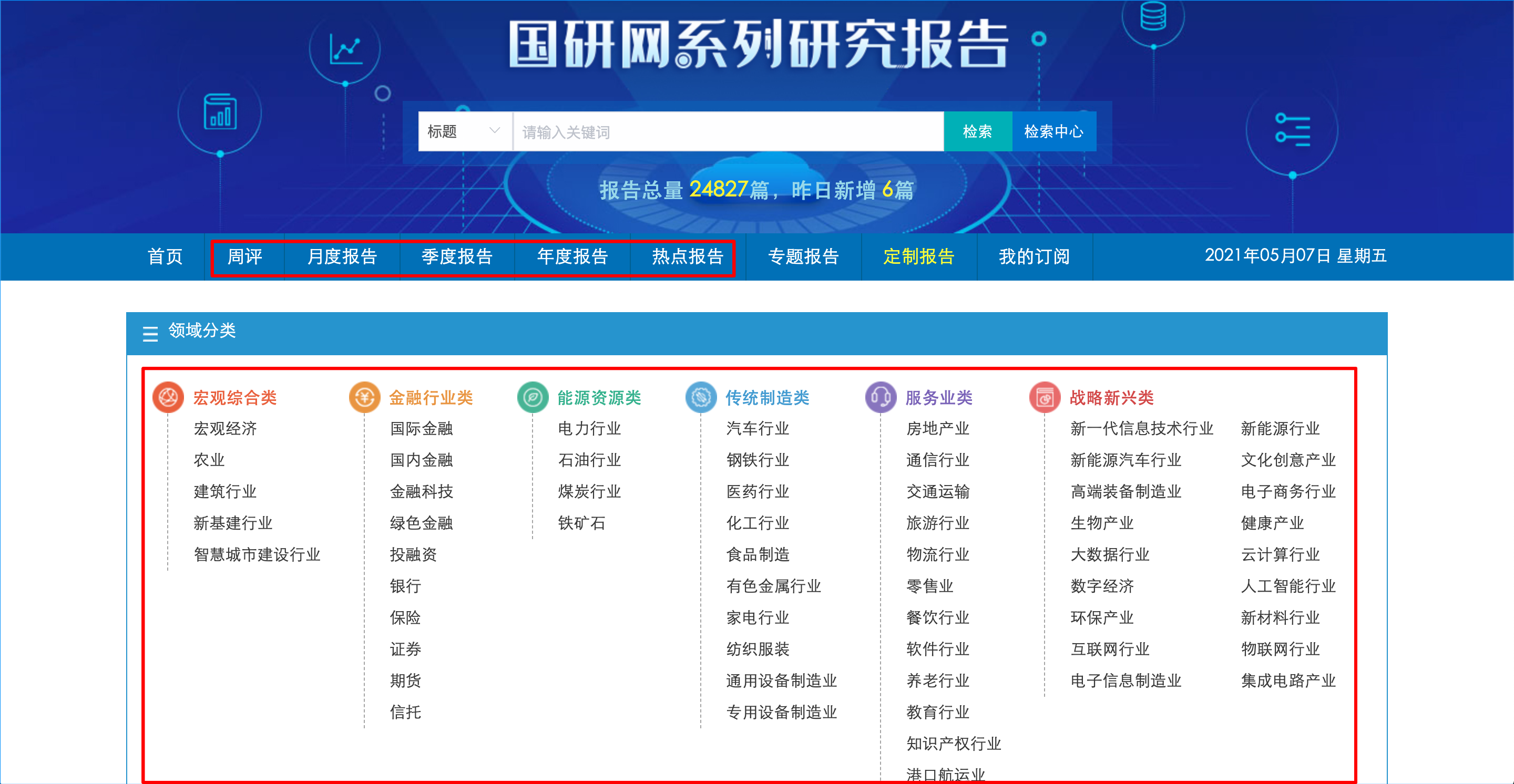 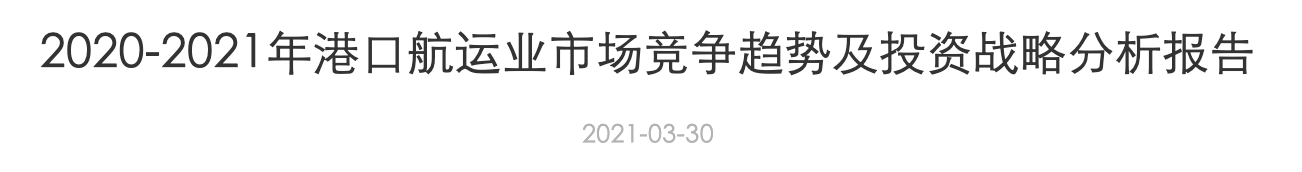 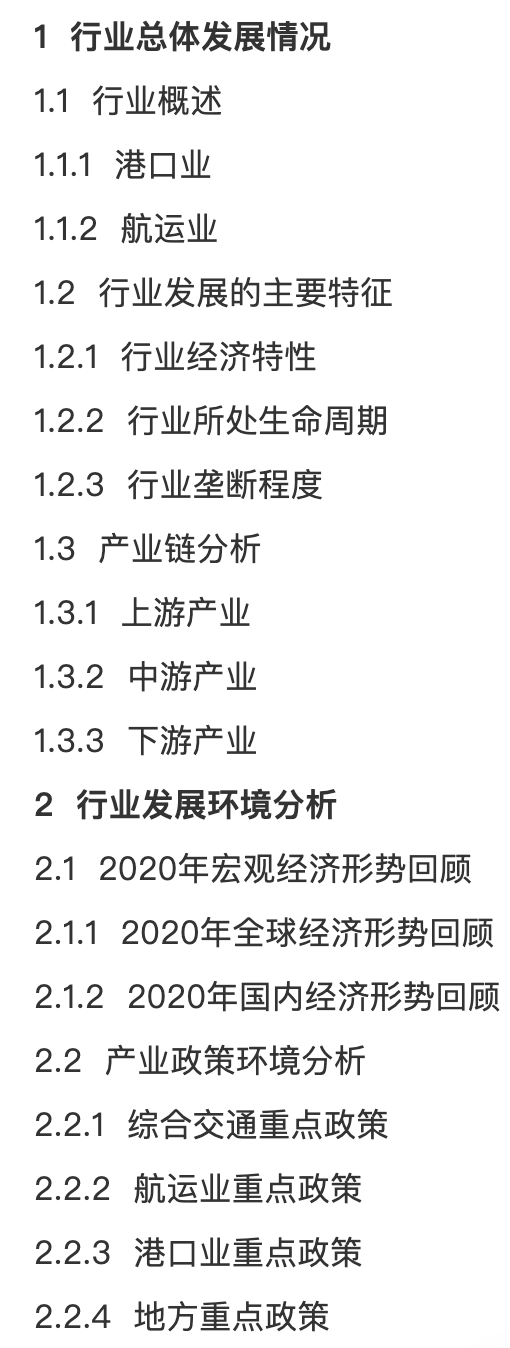 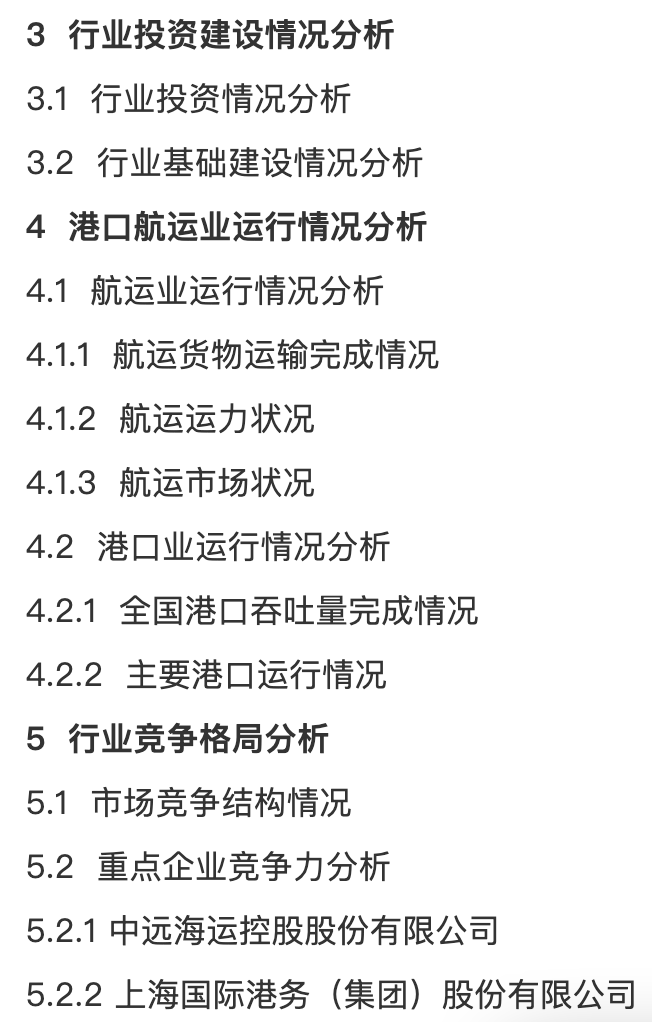 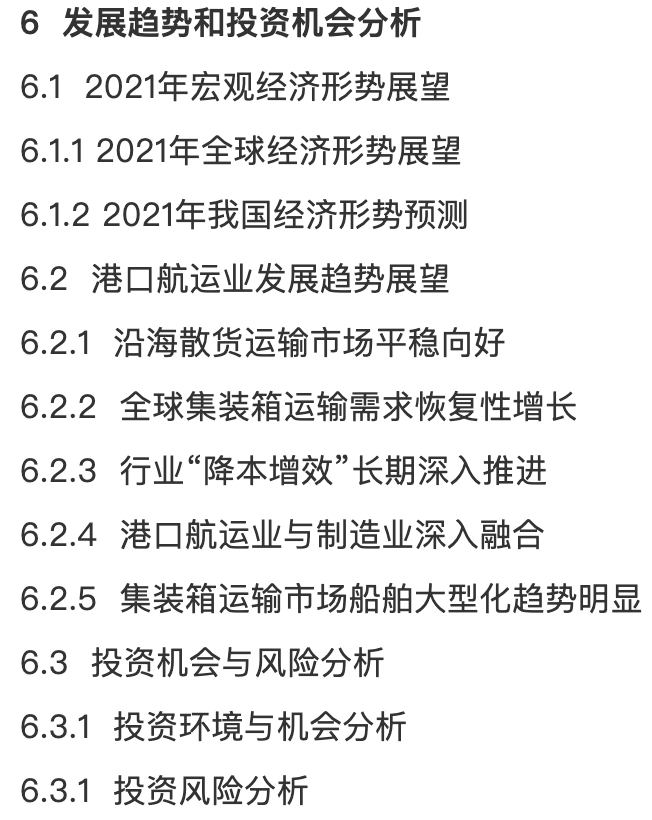 PART-04
文献检索
文献快速检索
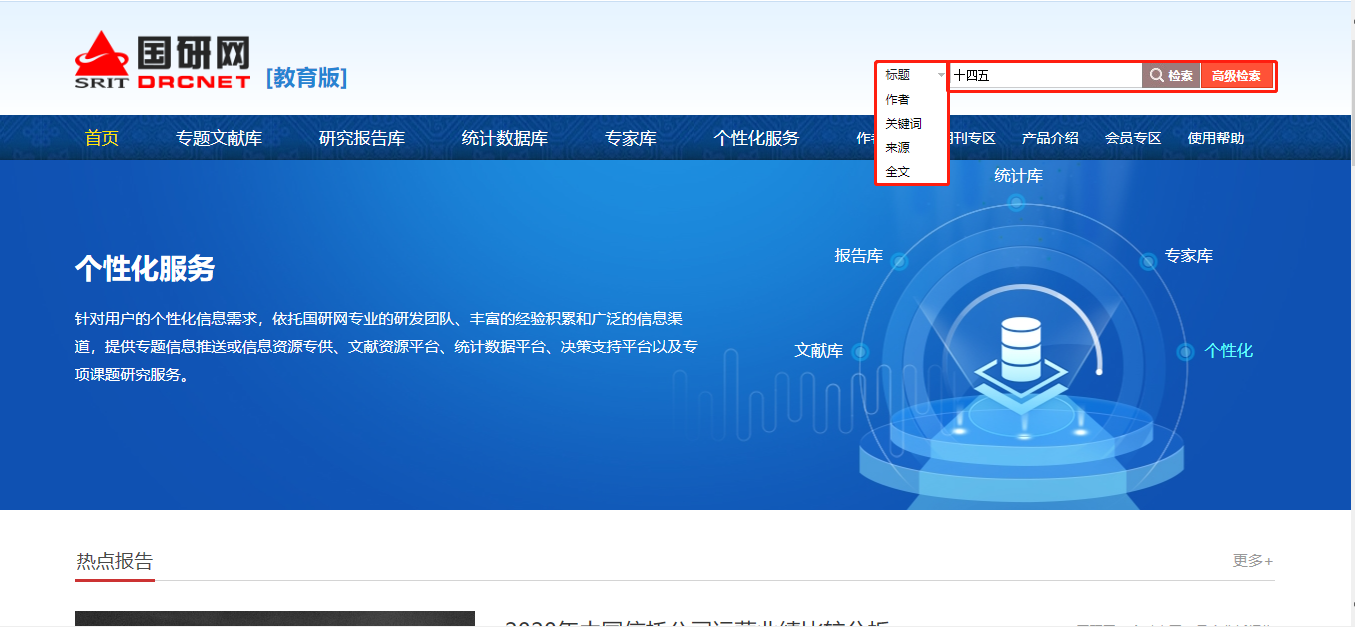 文献快速检索
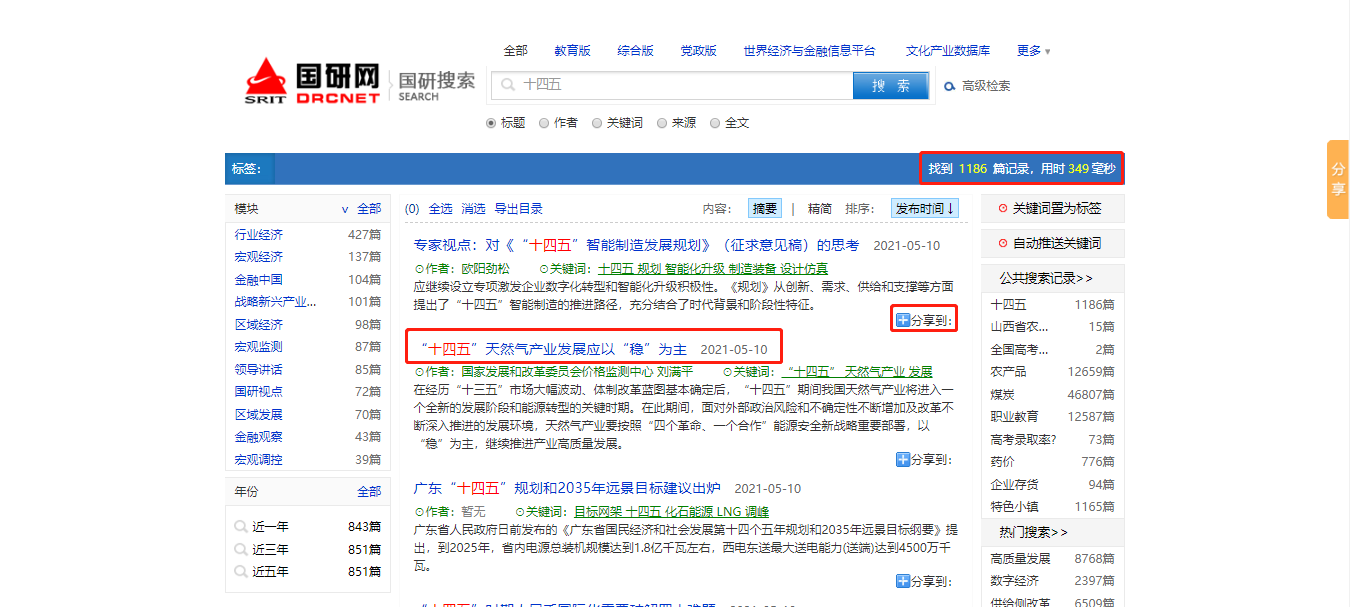 点击标题，打开文章。
检索结果每个条目右下方都有分享按钮，点击该按钮，实现资源轻松快捷分享
文献高级检索
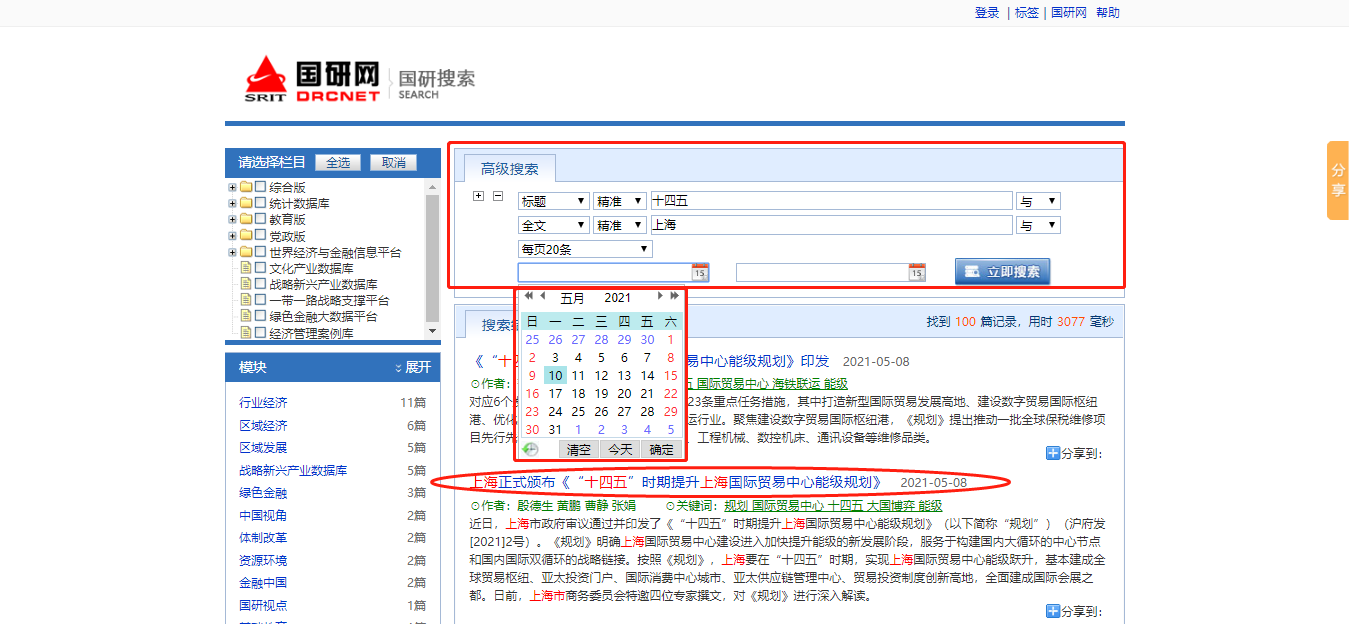 文章查看
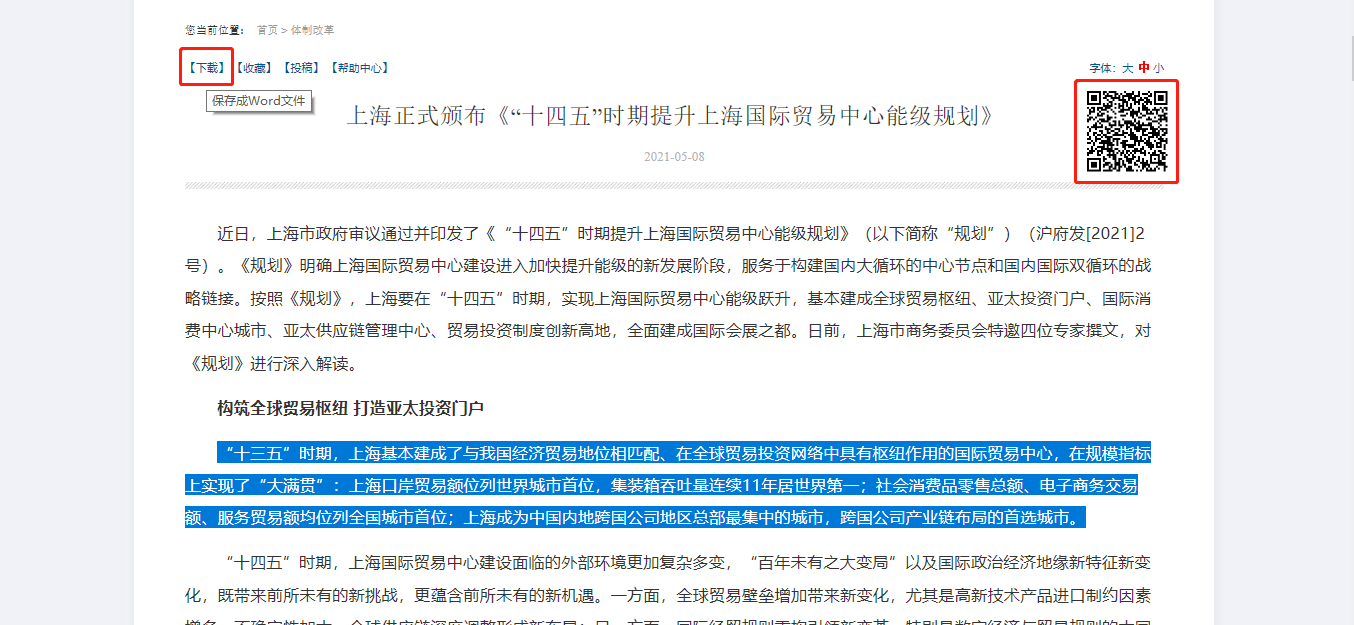 PART-05
数据检索
统计数据库分类
世界经济
区域经济
宏观经济
行业经济
农林牧渔      轻工行业      纺织工业      石油化工      医药行业
建材工业      钢铁行业      有色金属      机械工业      汽车工业
建筑行业      批发零售      交通运输      信息产业      住宿餐饮      ……
宏观经济         人口就业    国民经济核算  价格统计       居民生活         财政税收固定资产投资  资源环境 对外贸易         城乡建设
工业统计         产品产量    金融统计         教育统计国有资产管理
UN MBS               IMF         World Bank        WTO            OECD                  ADB         APEC               ASEAN       Euro Area      世界能源 世界教育        世界科技    世界文化        世界卫生       世界邮政
省级        市级       县级
统计数据库首页
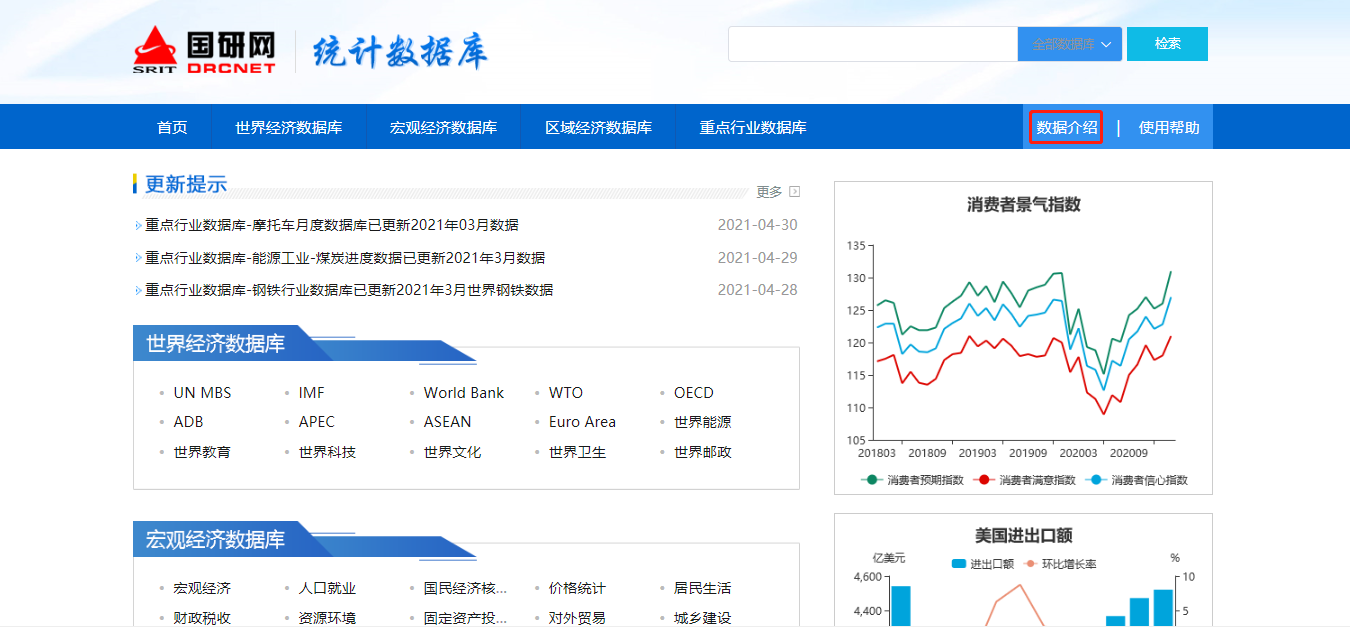 数据介绍
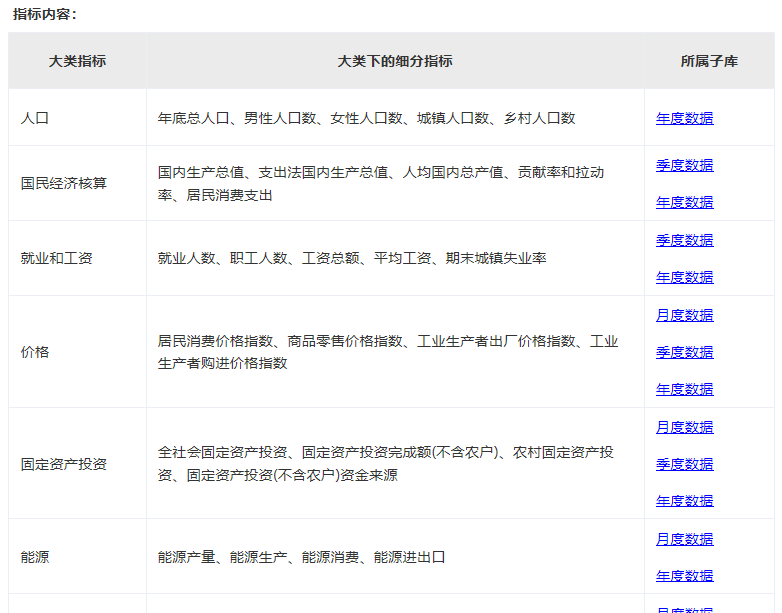 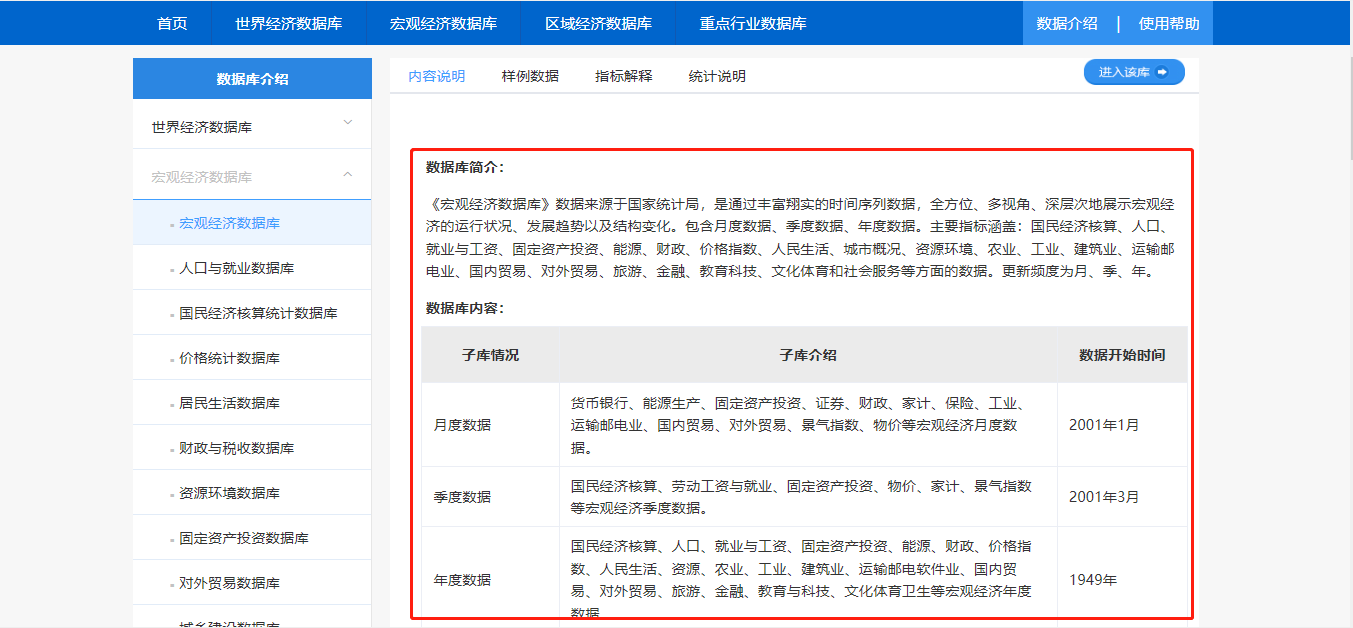 方式一：如果不知道所要查找的数据或指标在哪个数据库，可通过首页的数据检索功能进行检索。选择全部数据库，将遍历所有数据库进行检索。
快速检索数据
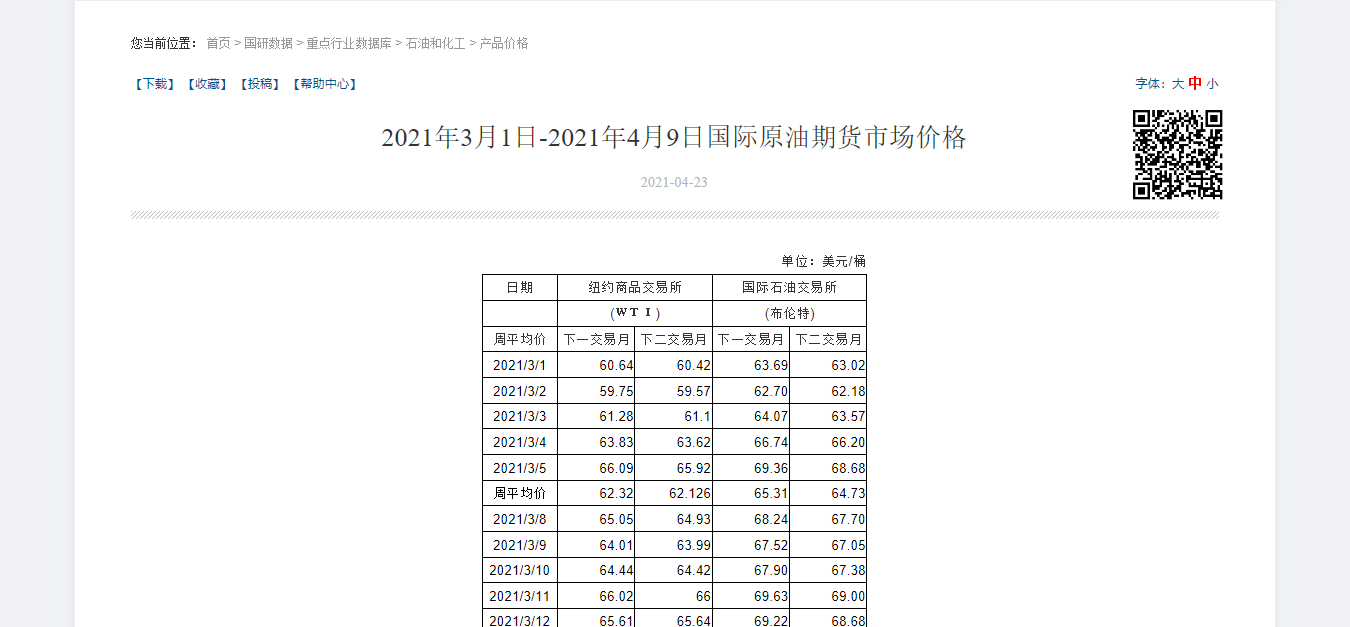 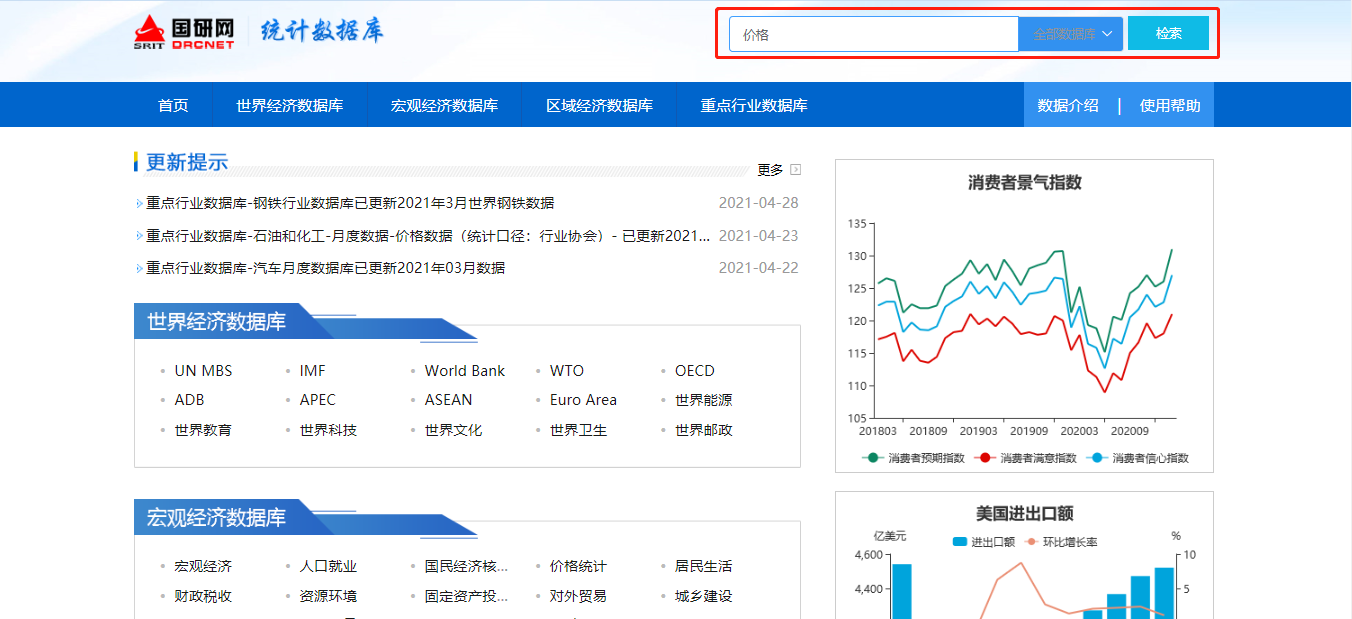 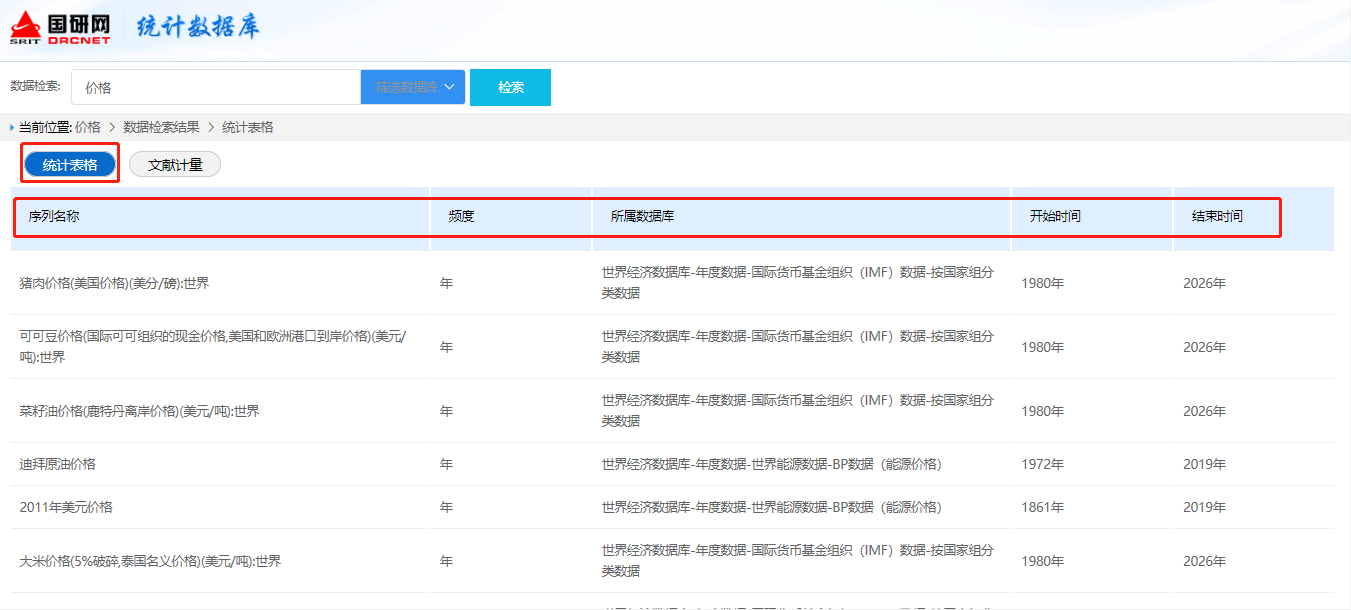 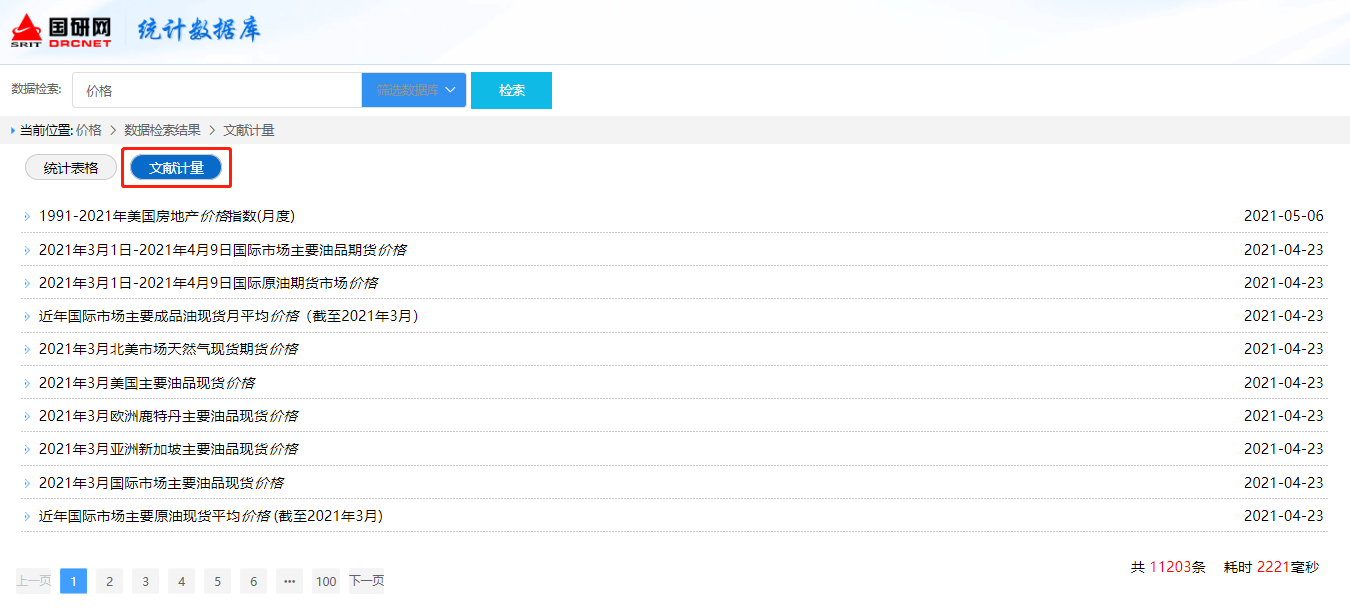 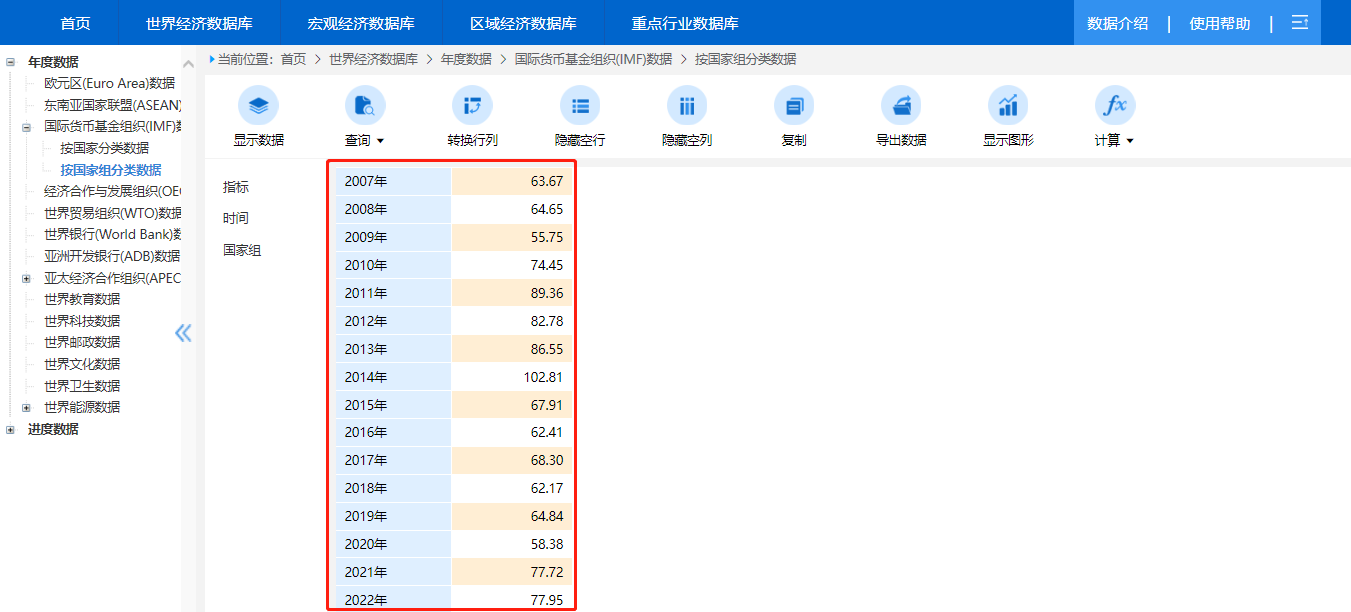 数据以“统计表格”、“文献计量”两种方式呈现
方式二：条件组合检索
条件组合检索
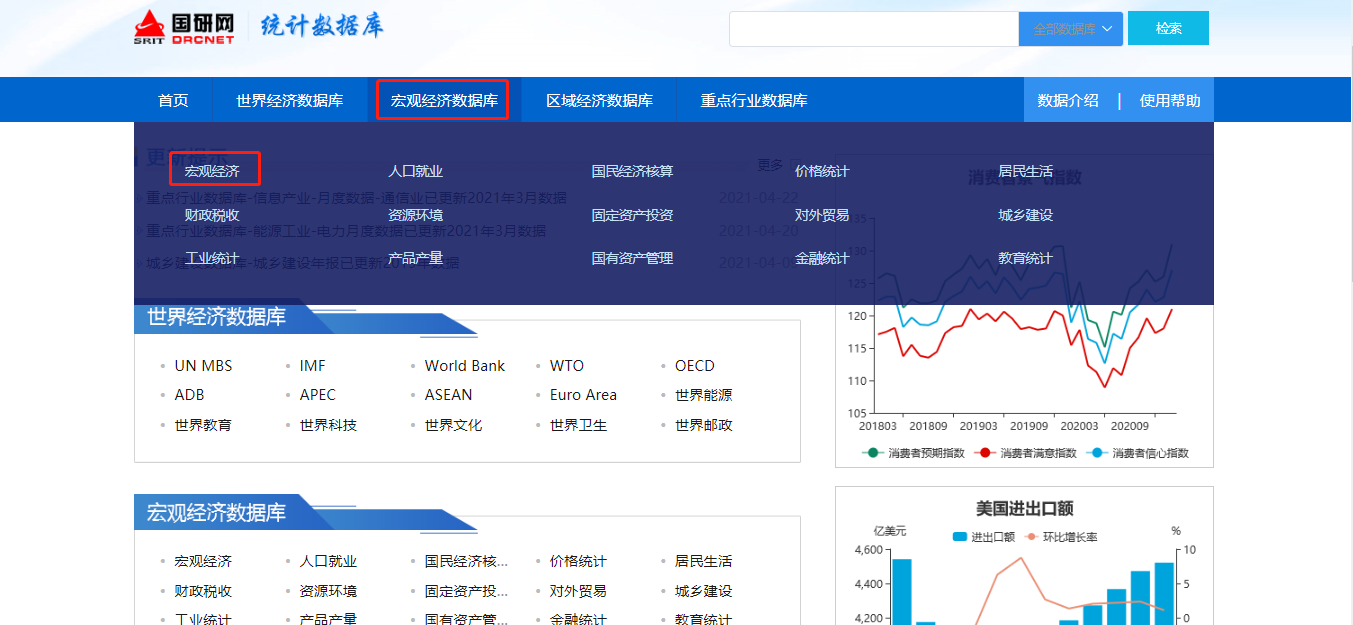 功能分布
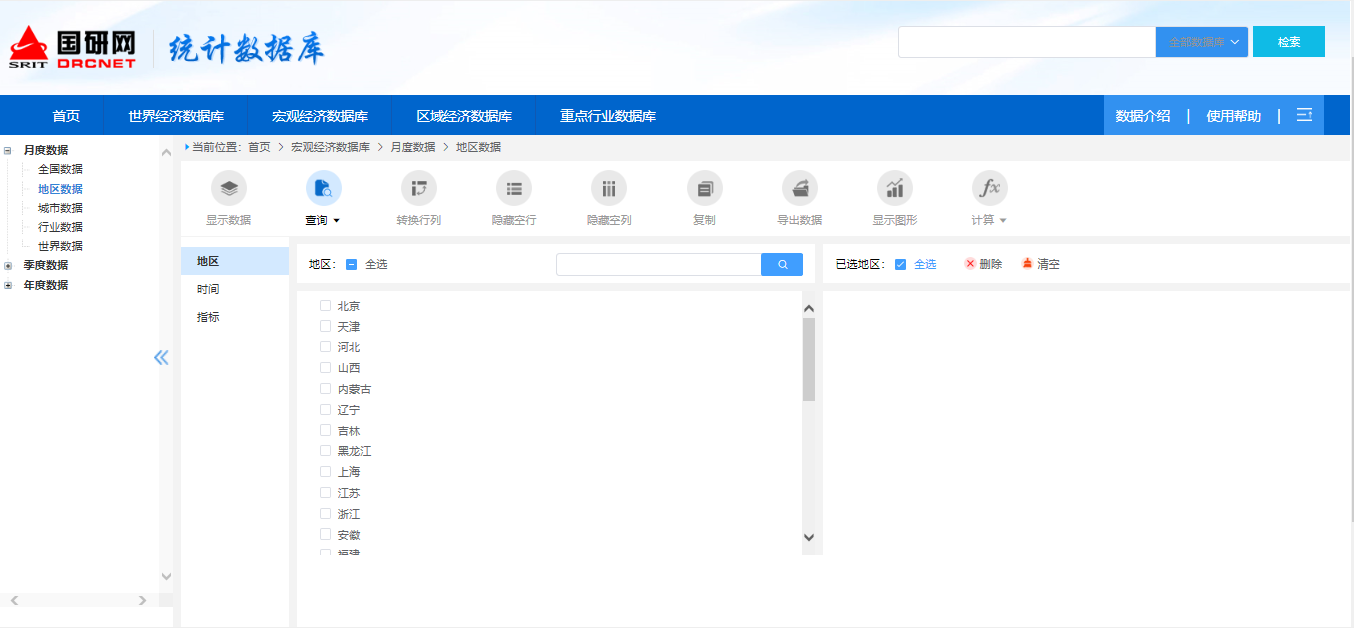 工具栏
时间序列浏览区
参数选择
待选参数区&已选择参数区域
参数选择
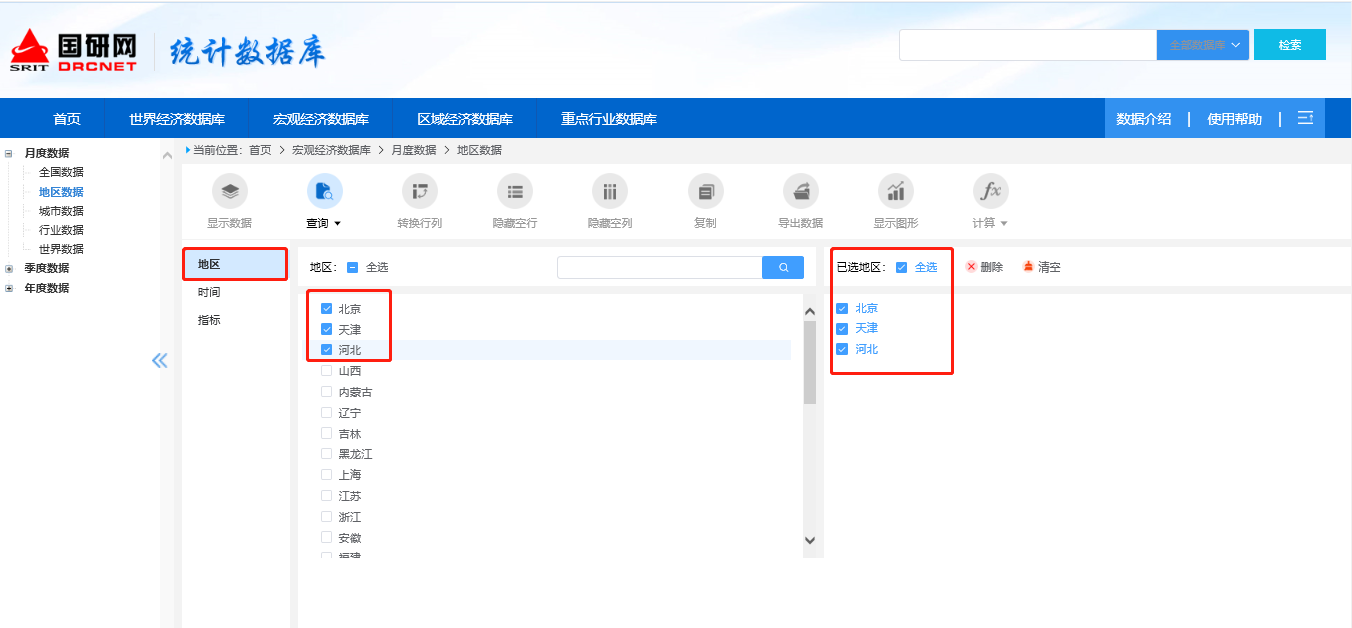 参数选择
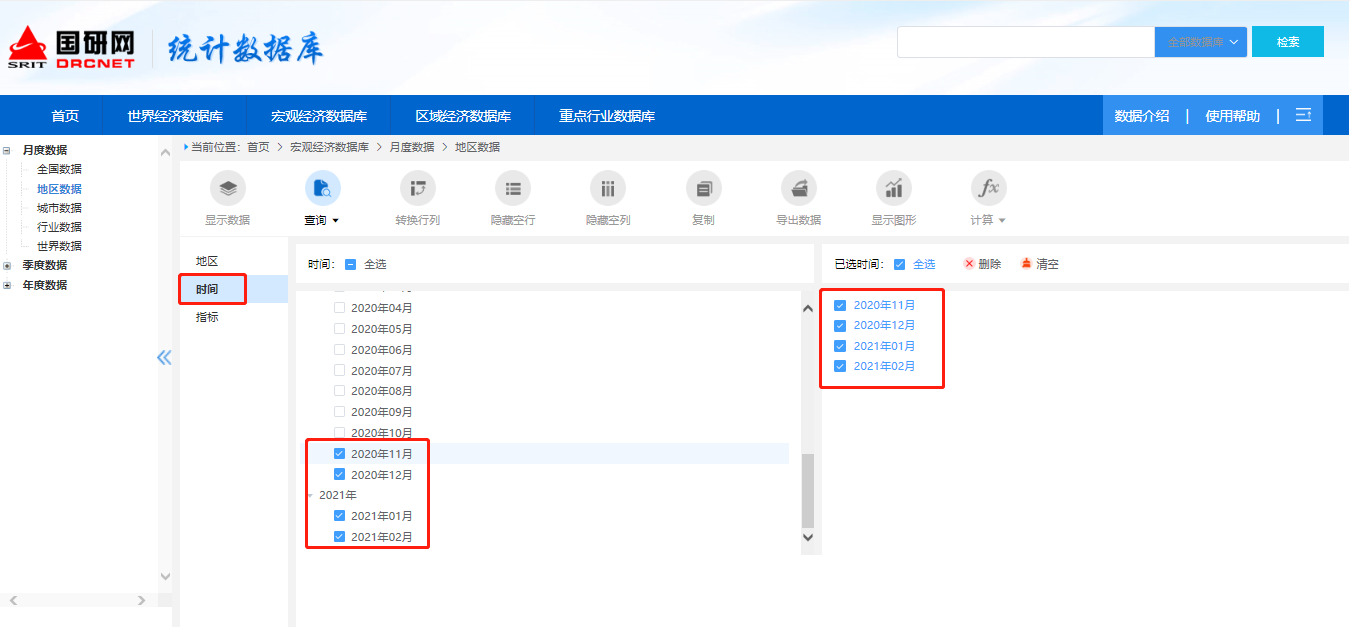 参数选择
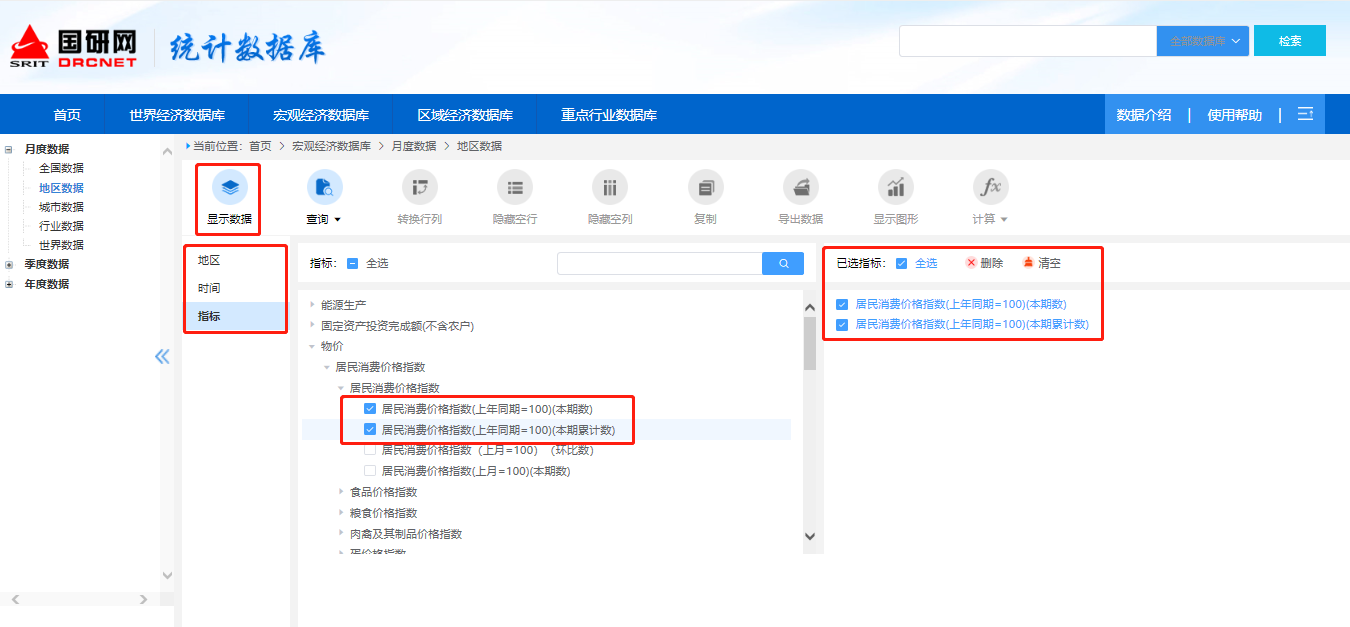 依次选定时地区、时间、指标参数，点击“显示数据”即可输出数据结果
功能使用
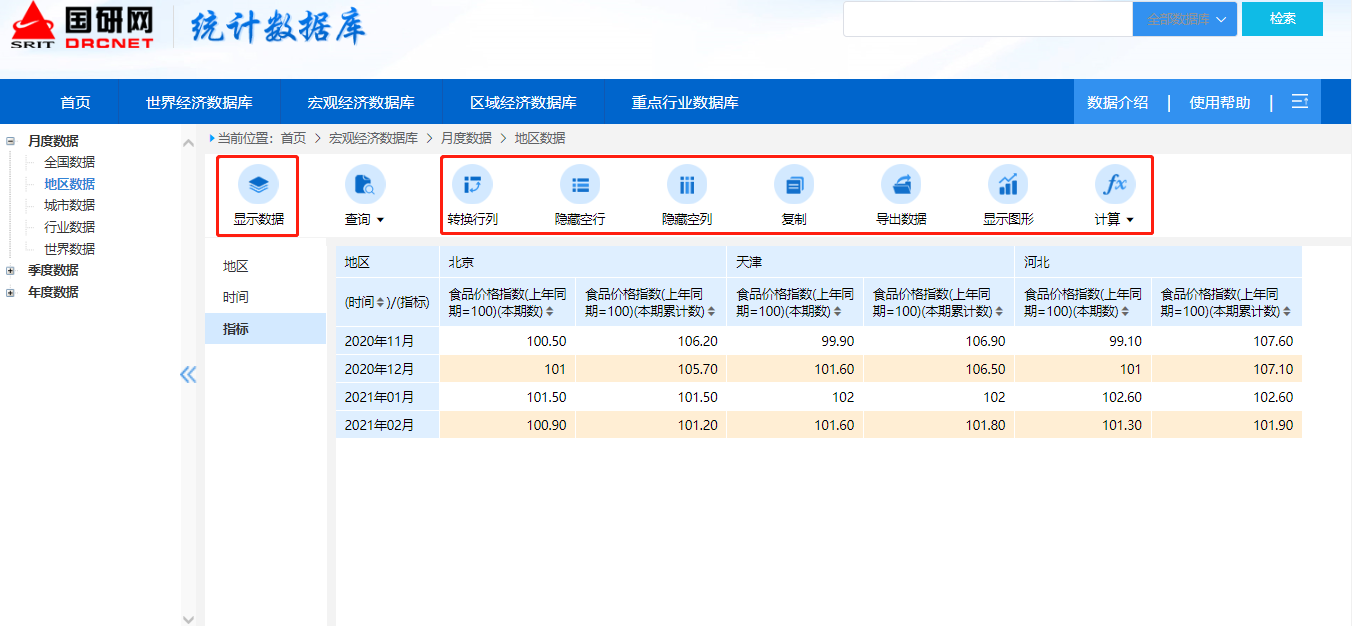 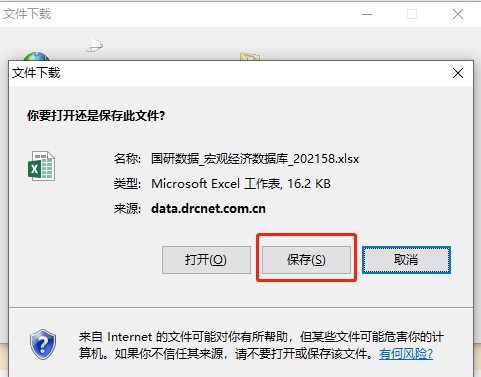 显示图形
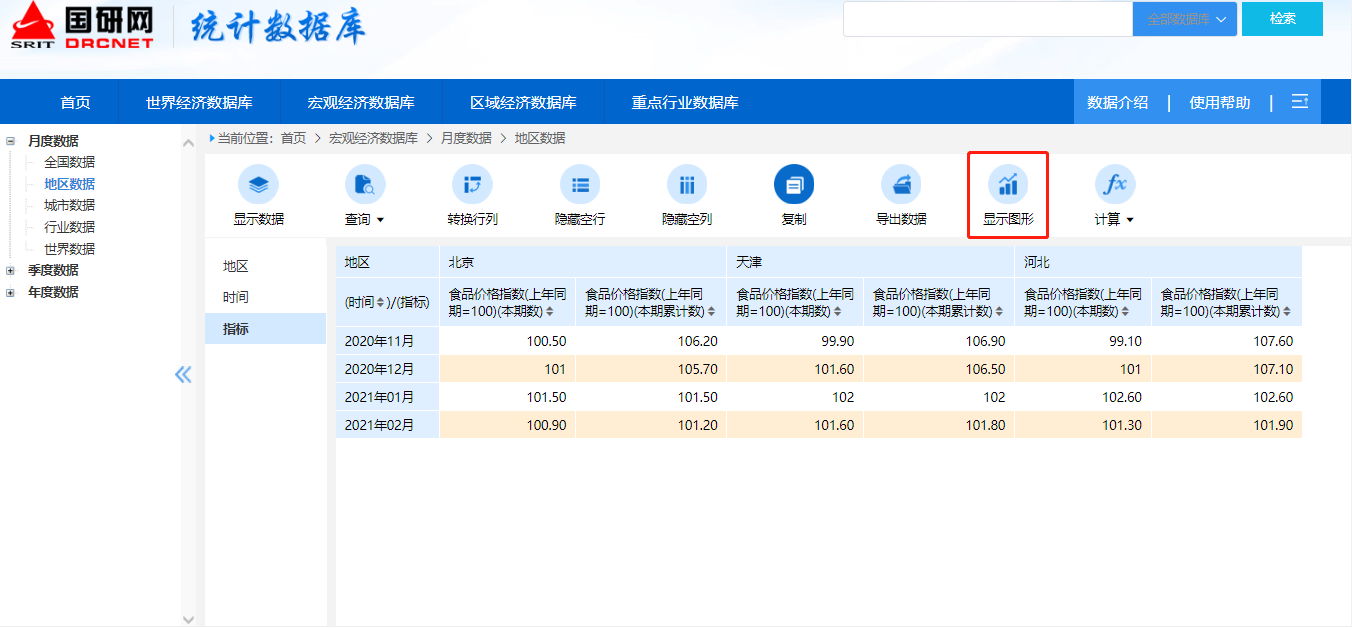 图形设置及下载
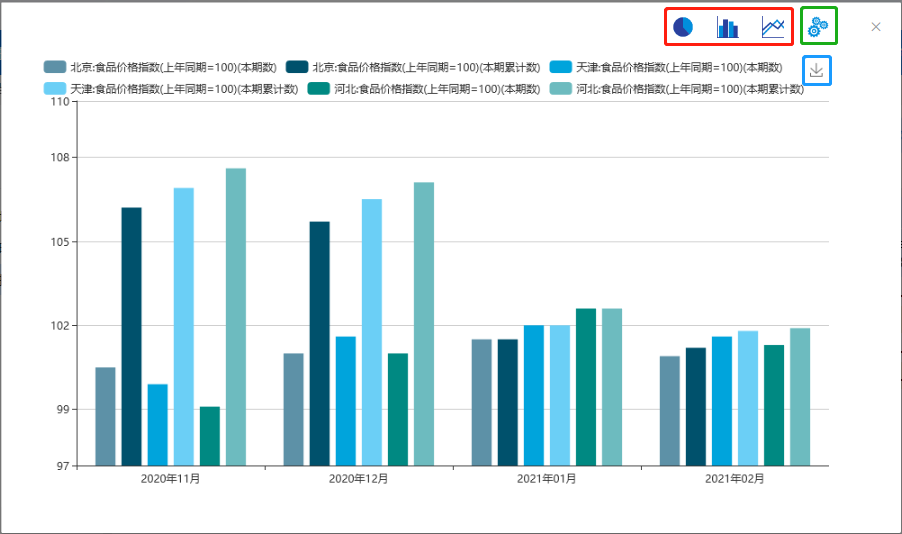 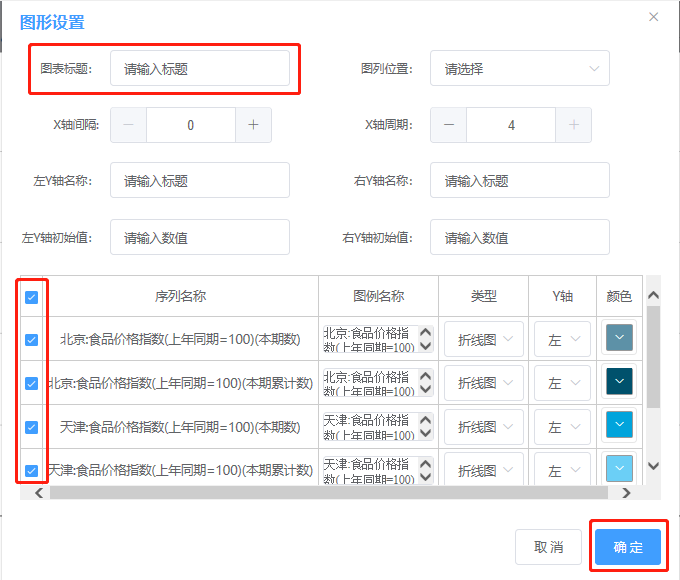 计算功能
缺失值
异常值
计算
增长
函数
箱线图、散点图检测异常值
异常值处理方法：删除
前后项均值修正异常值
99%分位数法修正异常值
求和、最大值、最小值、众数、算术平均数、几何平均数、调和平均数、中位数、方差、标准差、协方差
同比增长量
同比增长率
环比增长量
环比增长率
对数
绝对值
指数
标准化
开方
0/1化
删除
均值替代
按平均增长率计算
临近值替代
不处理
计算结果
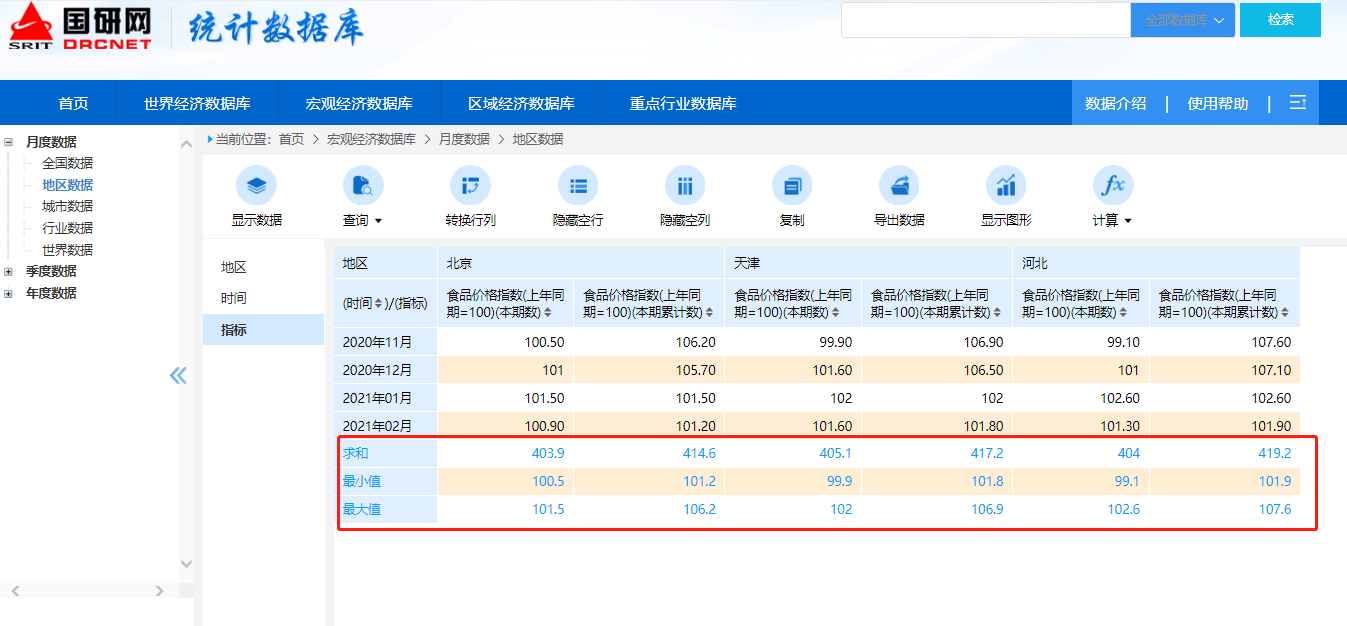 计算结果在行、列追加显示
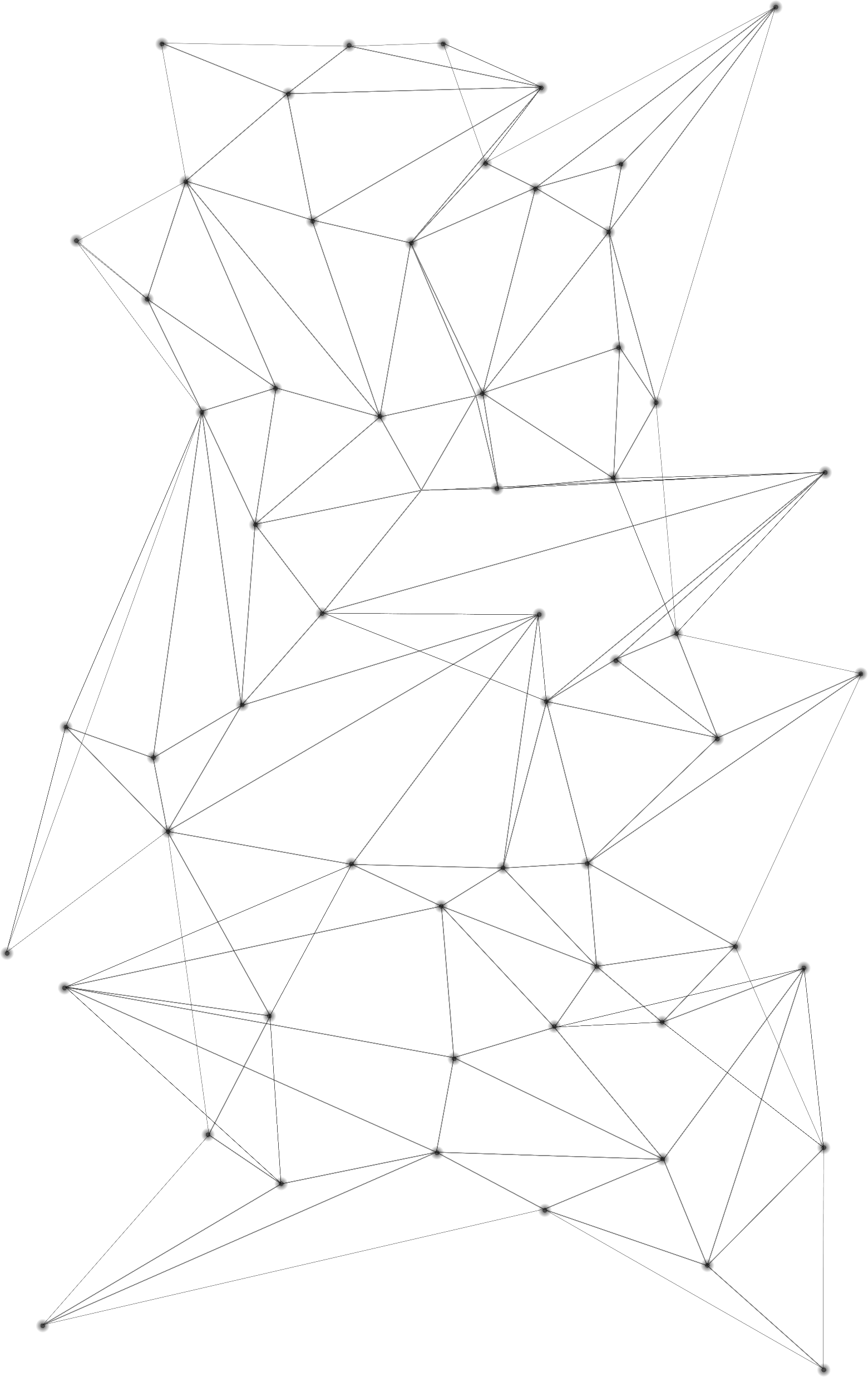 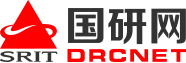 THANK YOU
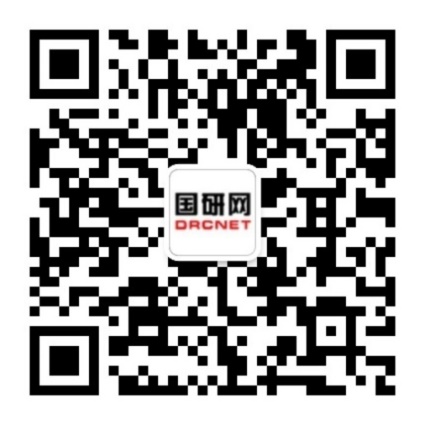 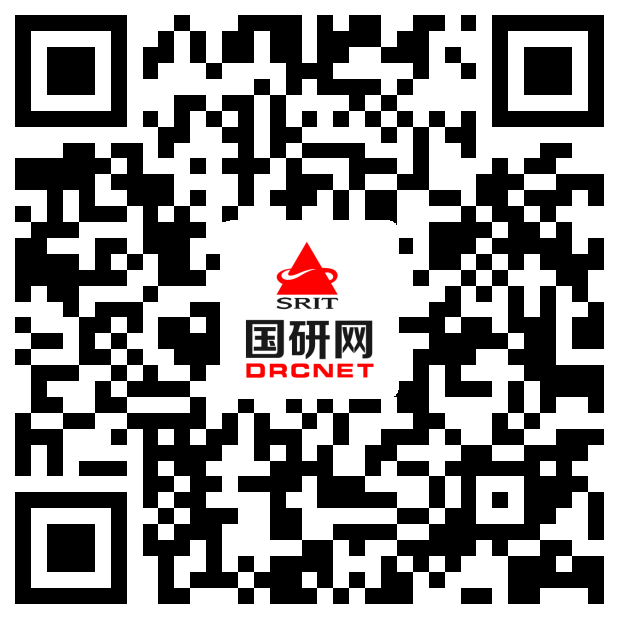 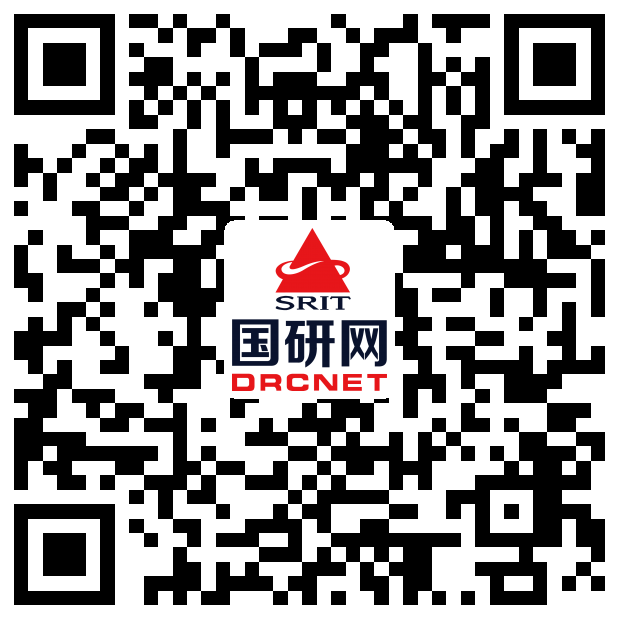 QQ：320006292
国研网“公众号”
安卓APP下载
苹果APP下载